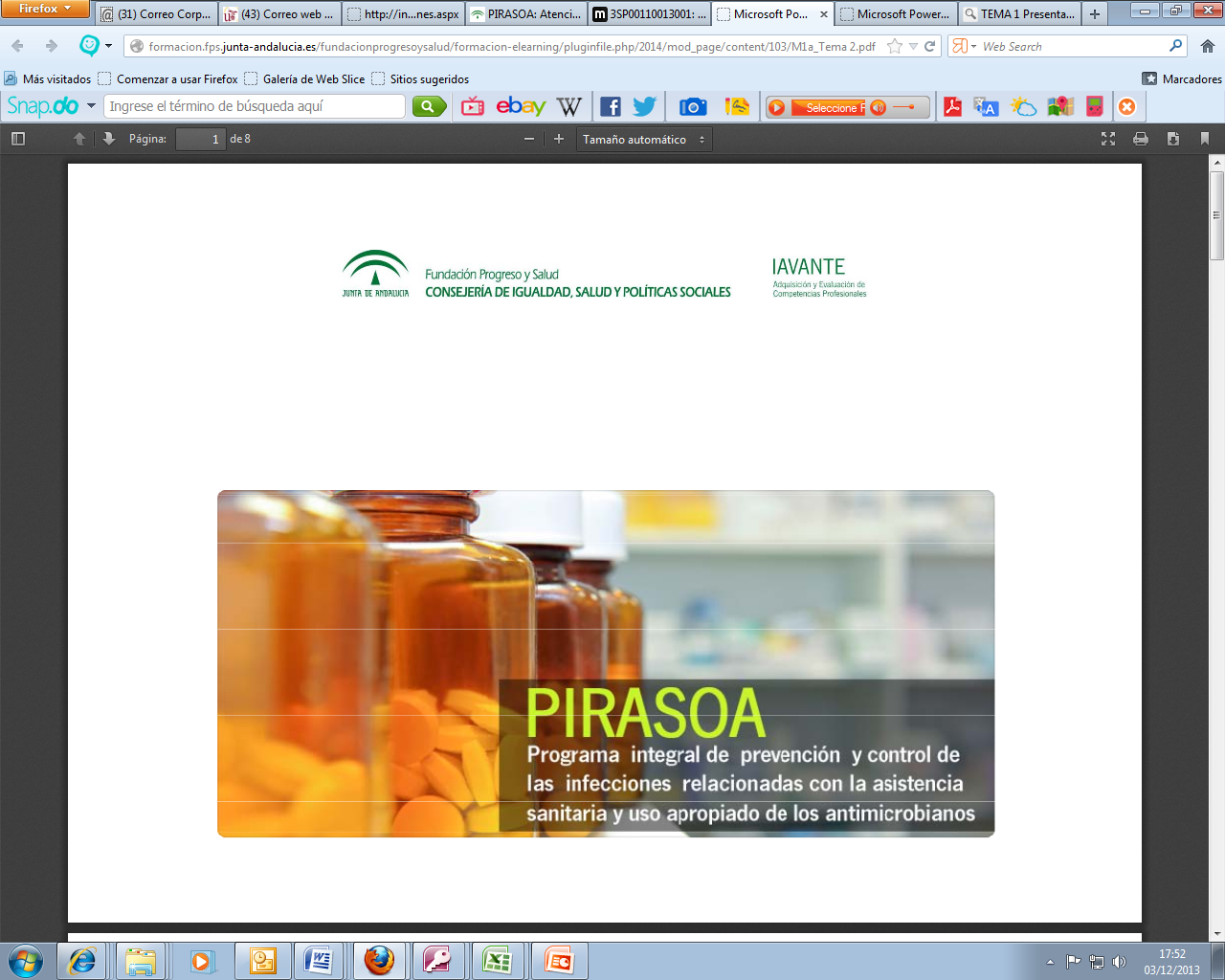 ACTUALIZACIÓN DE LA GUÍA DE TERAPÉUTICA ANTIMICROBIANA DEL ALJARAFE
Rocío Fernández Urrusuno
Farmacéutica de Atención Primaria 
Distrito Sanitario Aljarafe-Sevilla Norte. UGC Farmacia Atención Primaria Sevilla
Sevilla, 9 de mayo de 2017
JORNADAS PROVINCIALES DEL PROA DE ATENCIÓN PRIMARIA
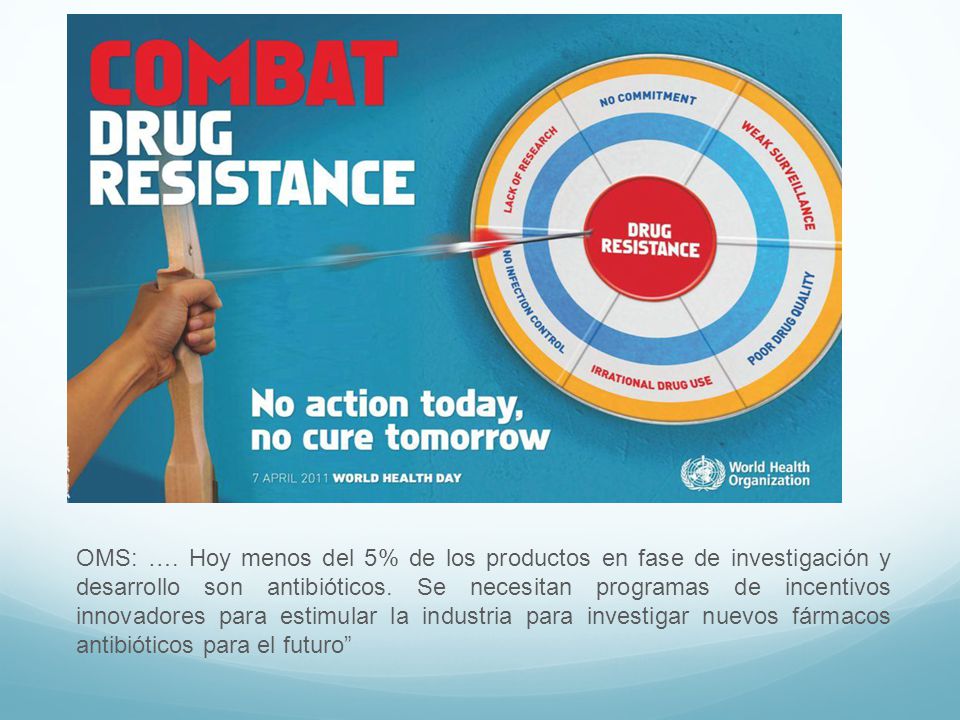 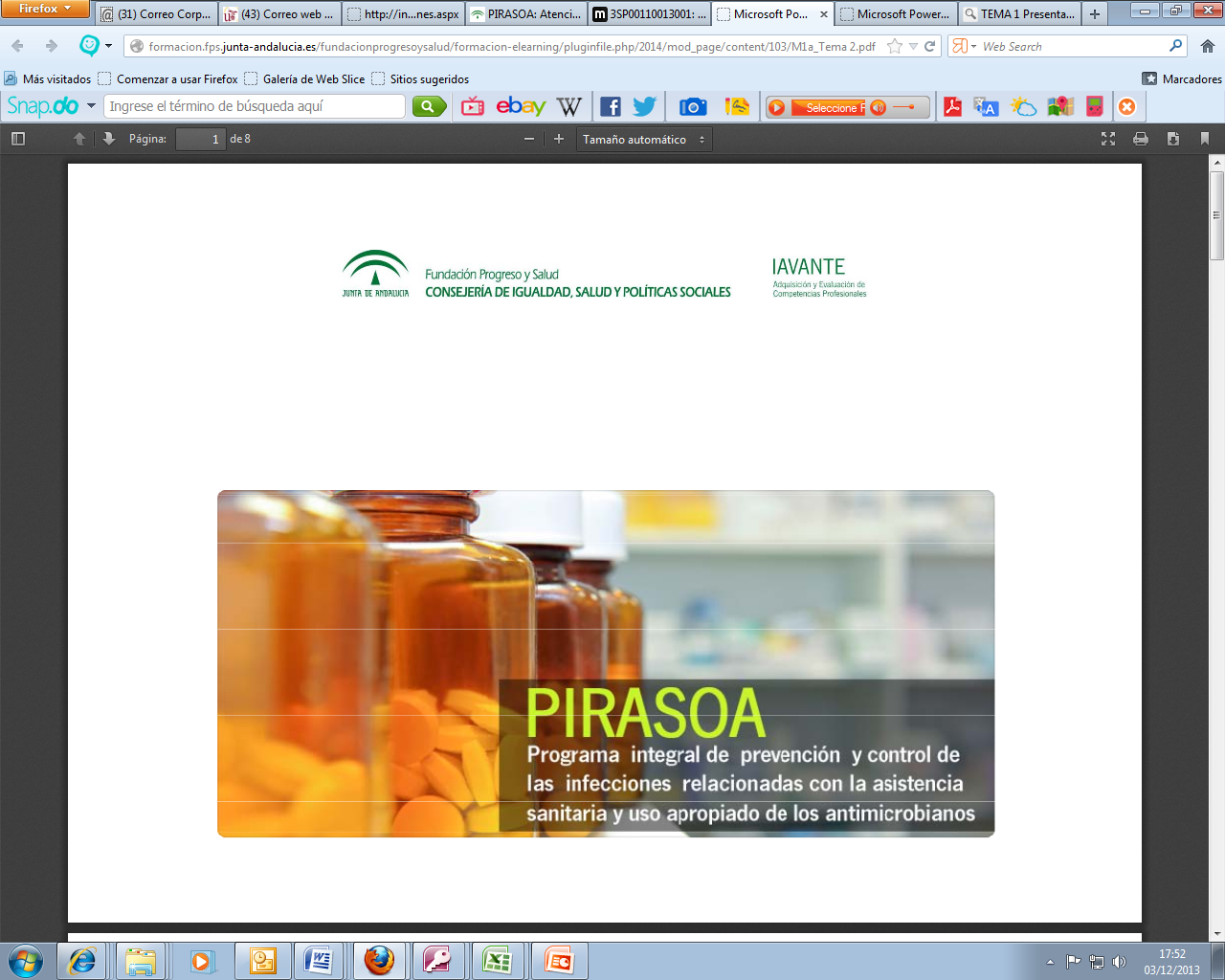 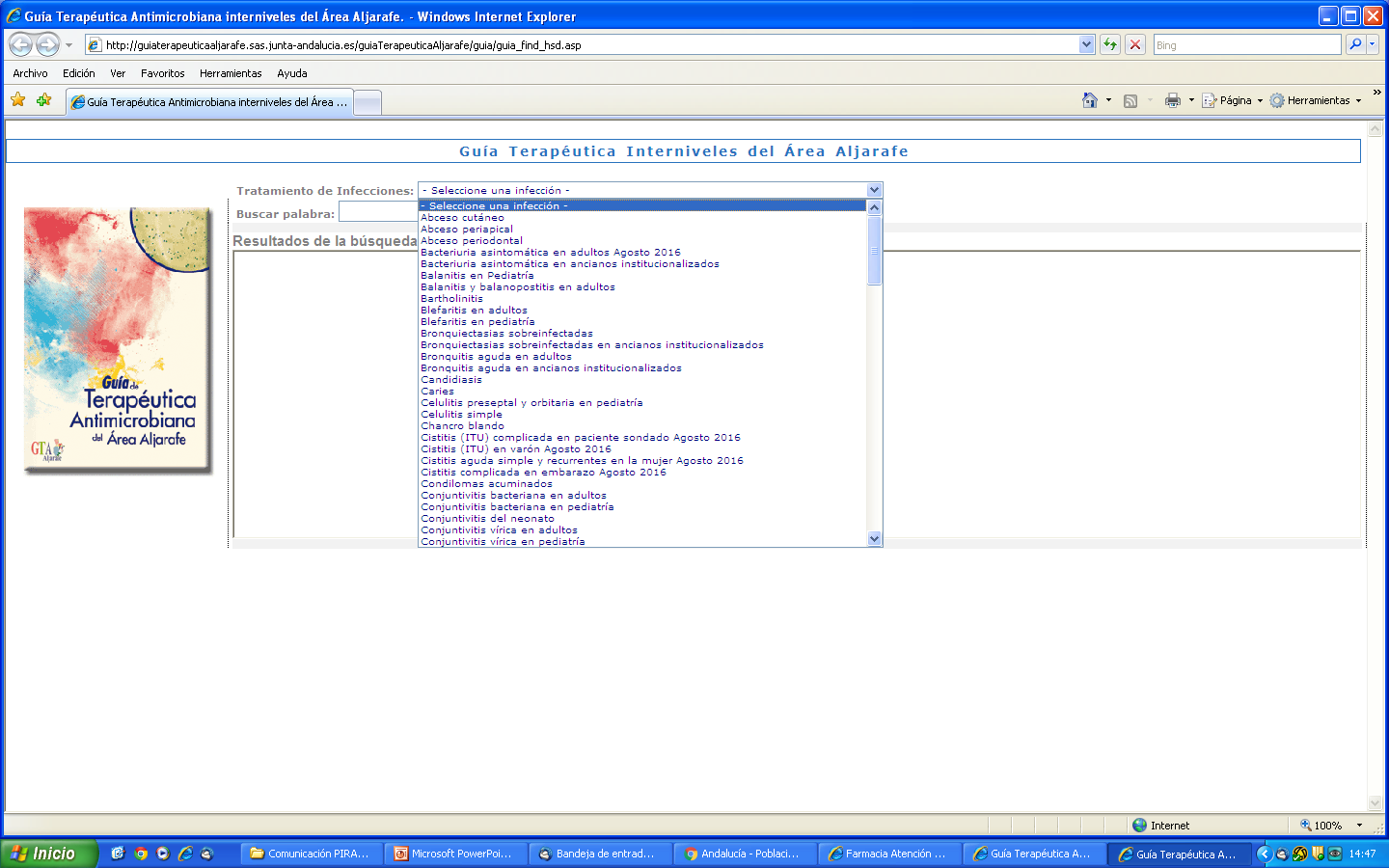 [Speaker Notes: …. a disminuir la presión antibiótica  evitando el uso innecesario de ATB y mediante la utilización de la opción terapéutica más adecuada para cada síndrome y características del paciente, cuando sí es necesario.]
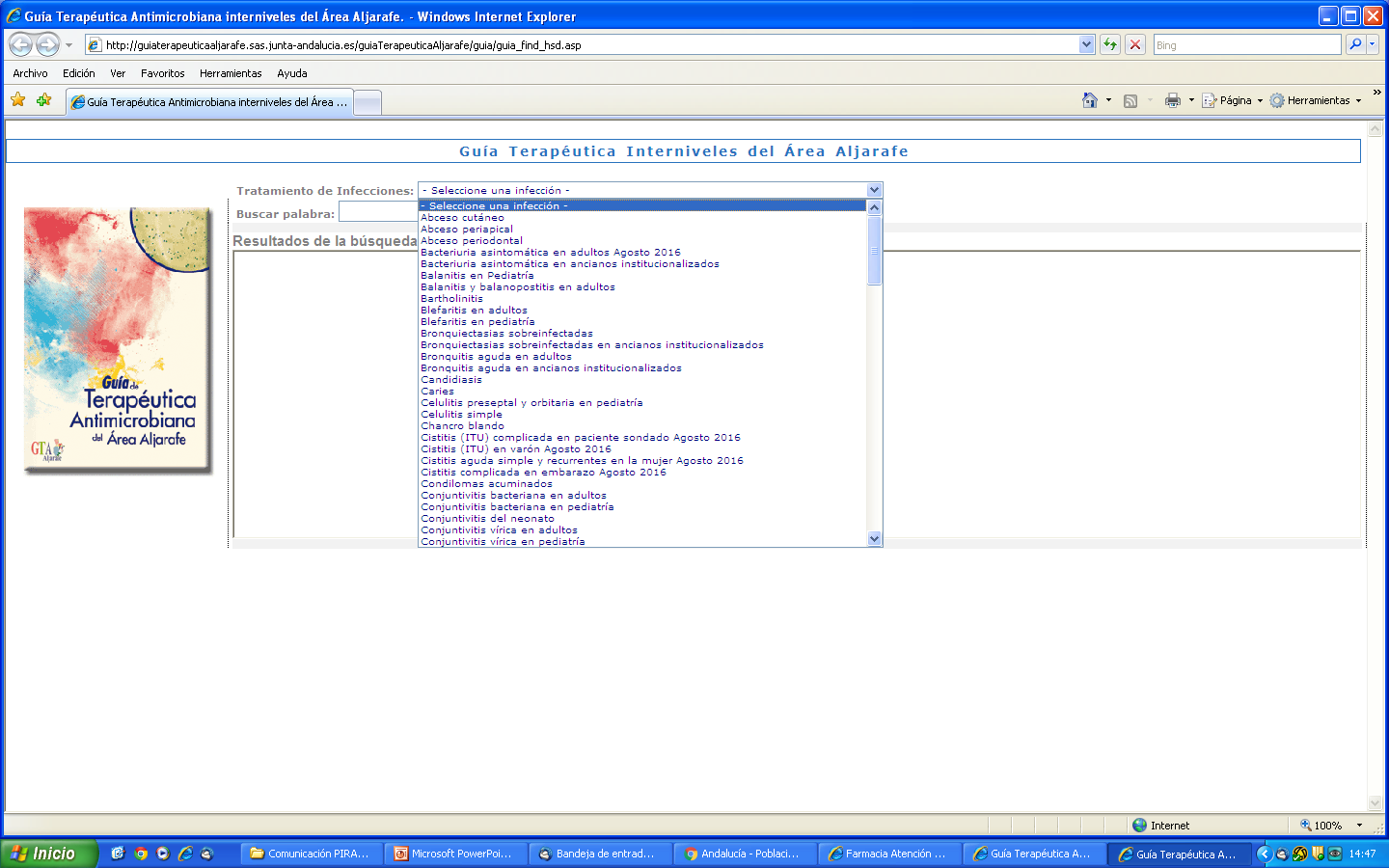 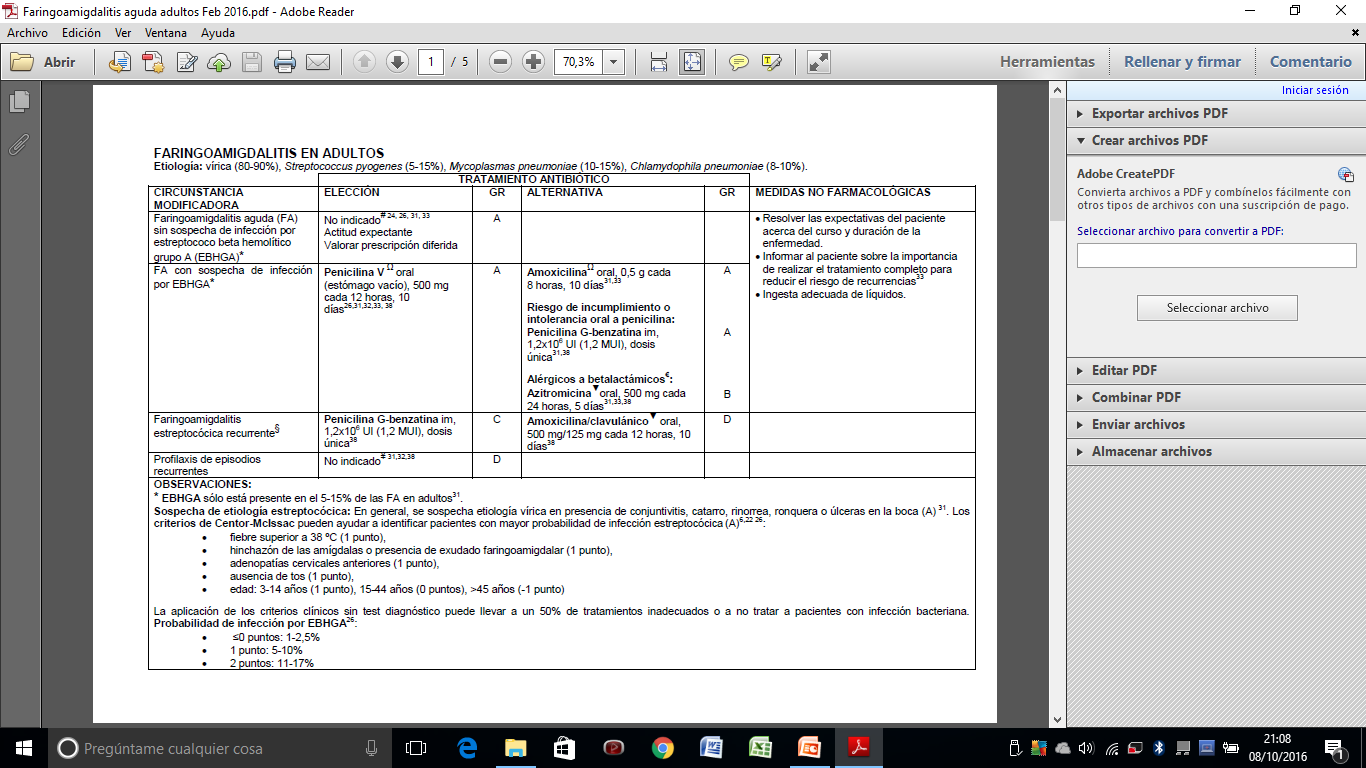 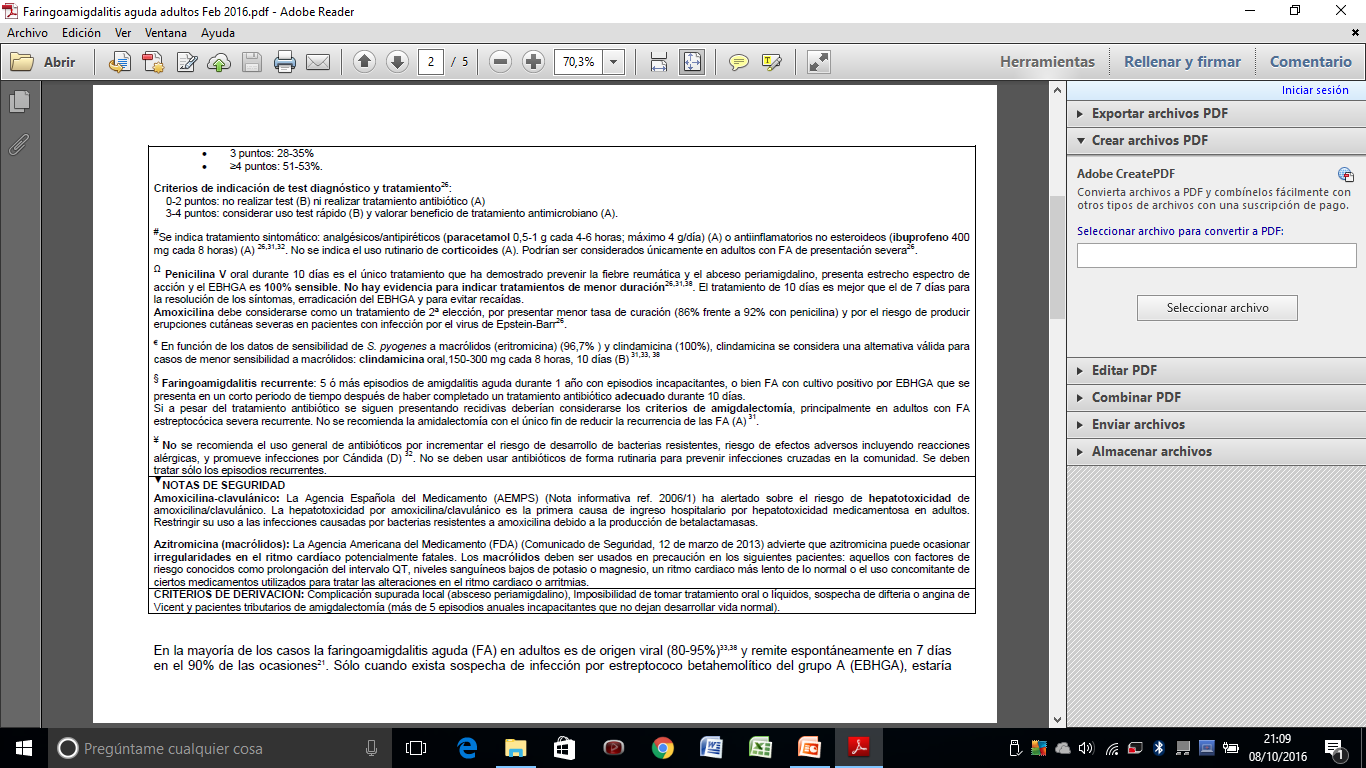 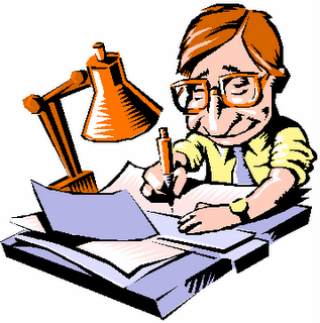 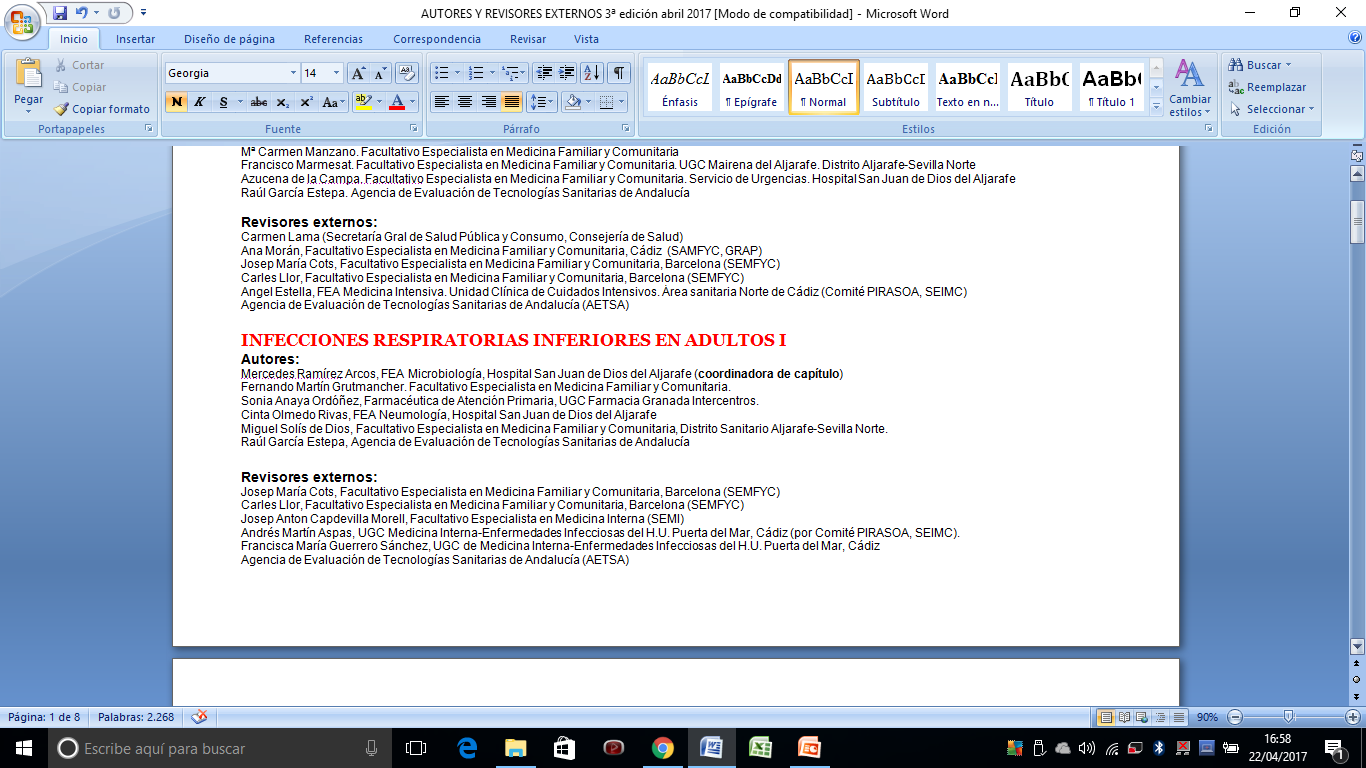 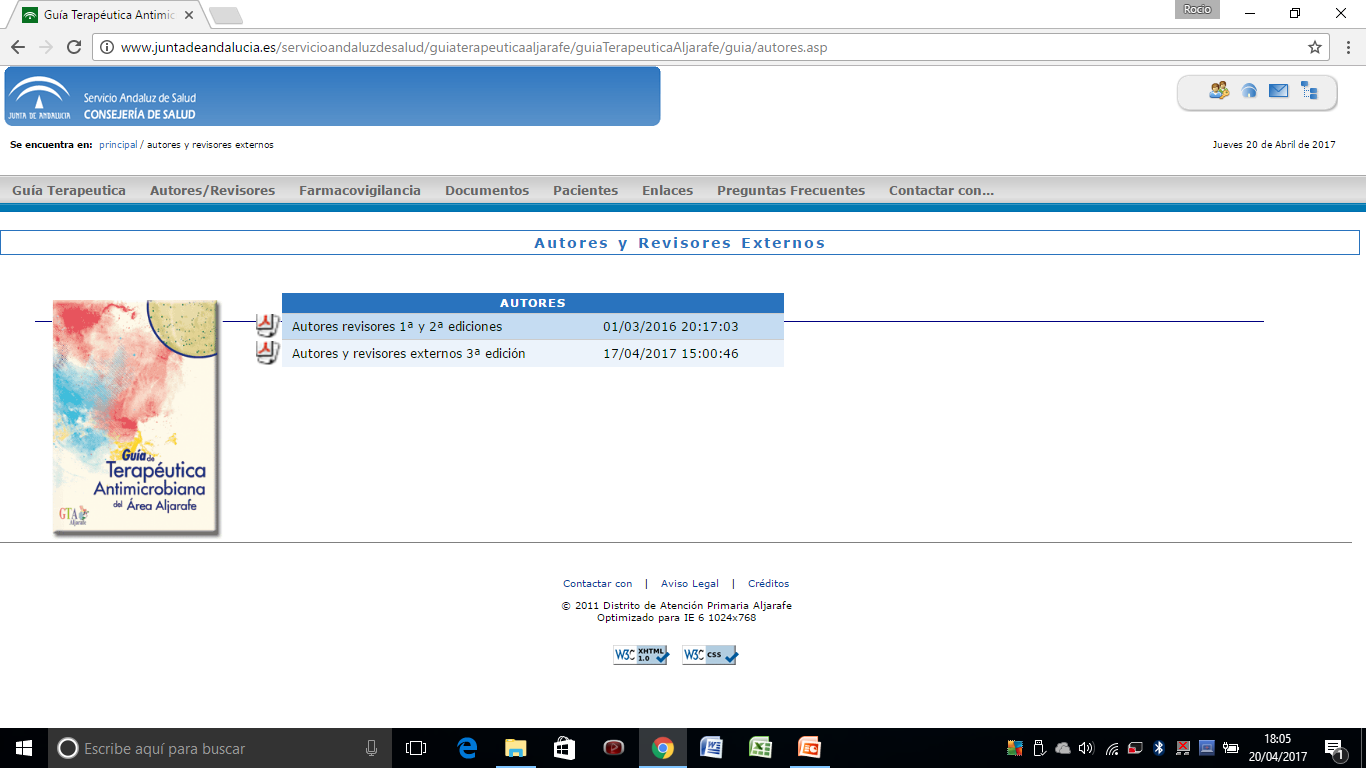 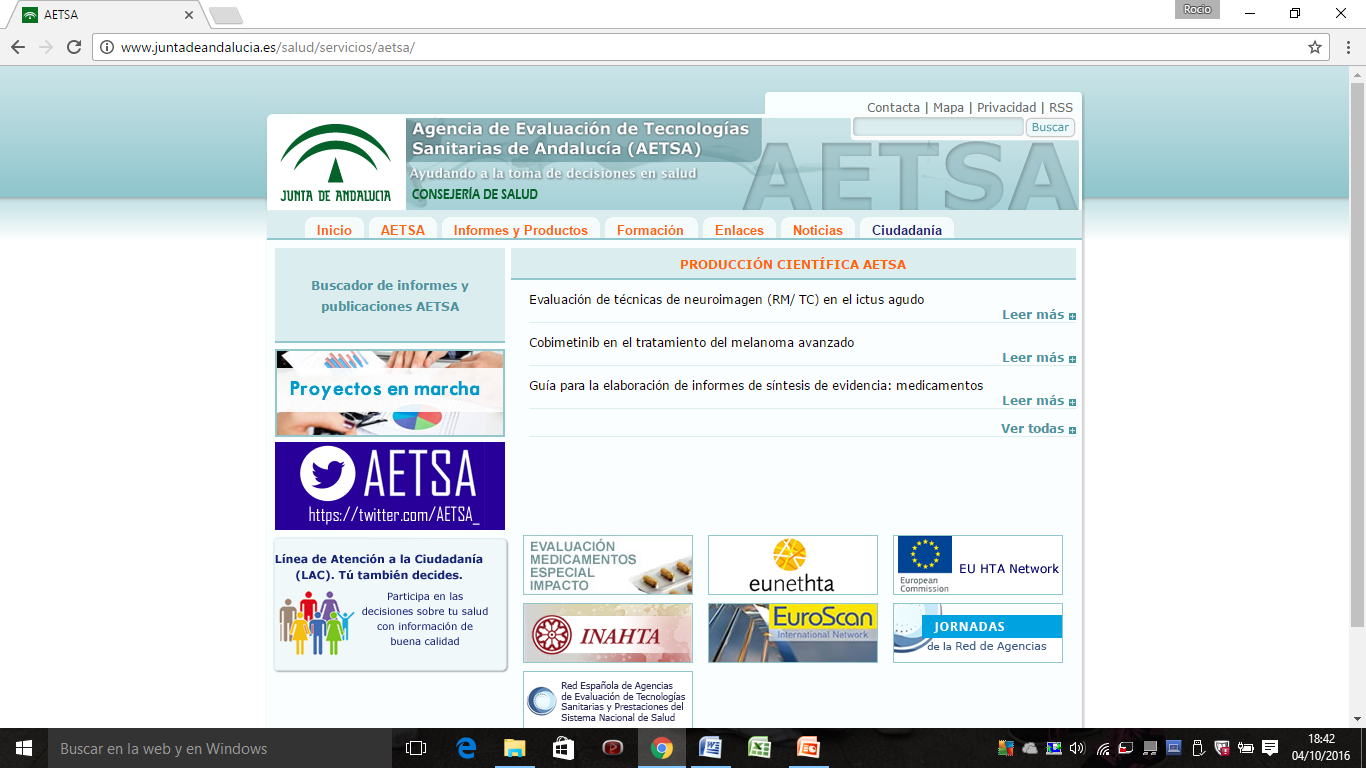 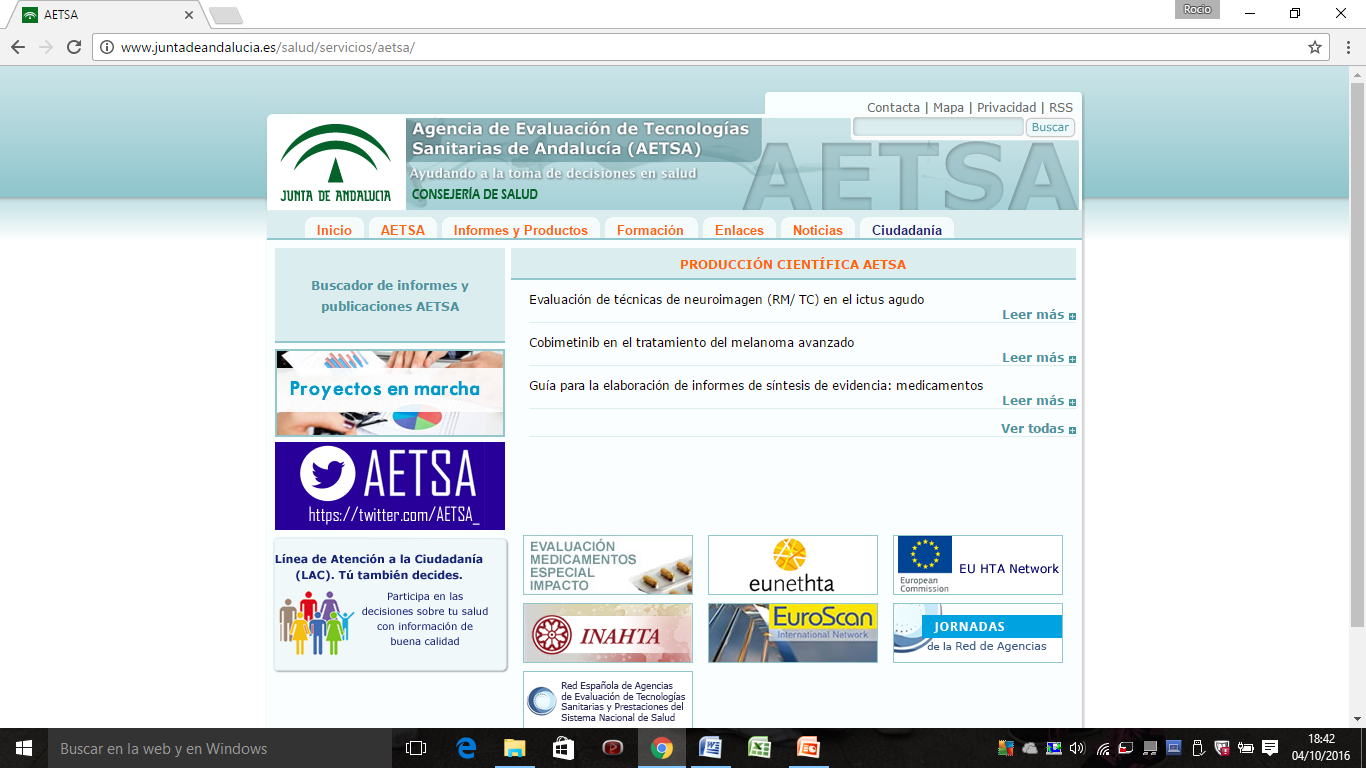 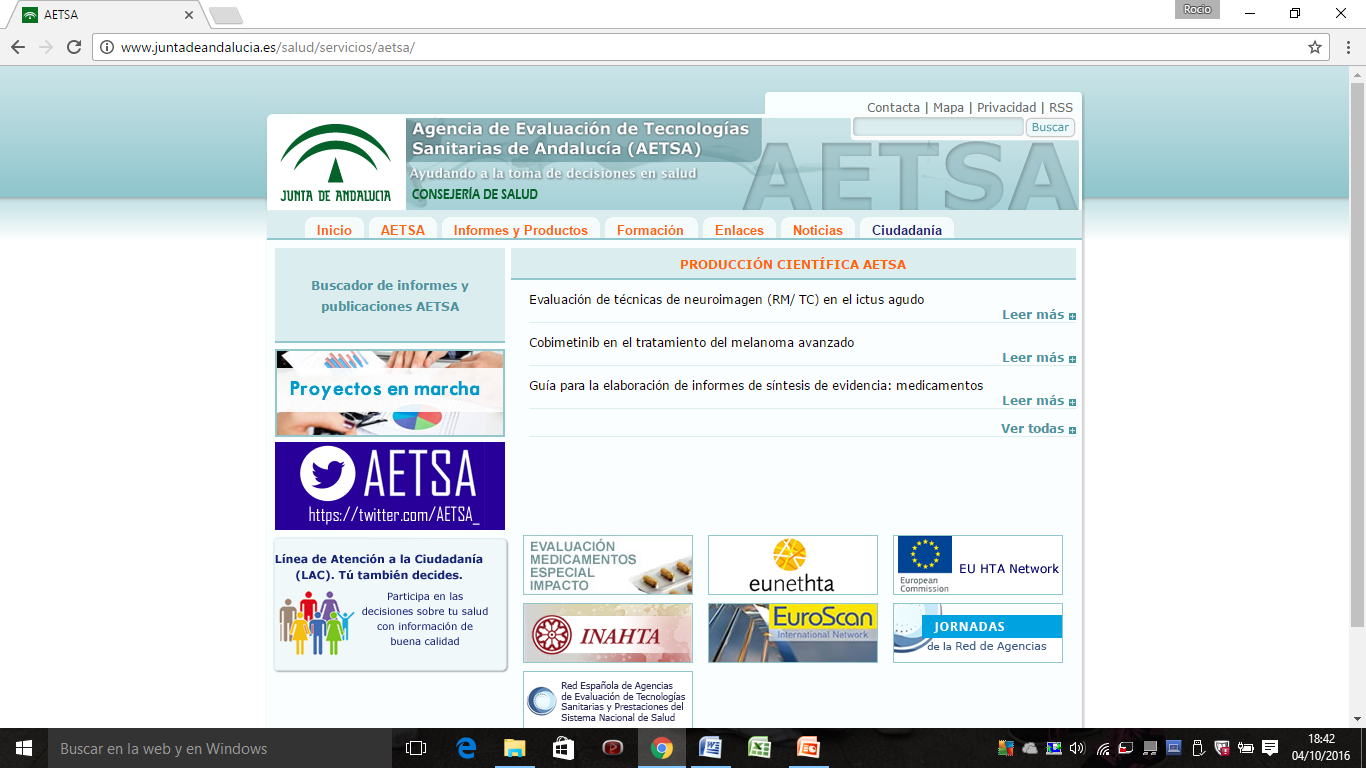 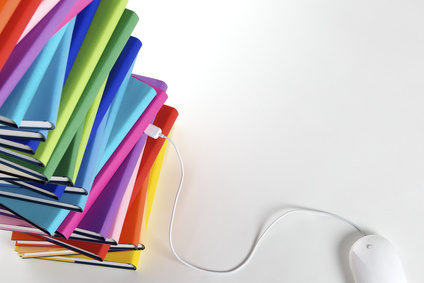 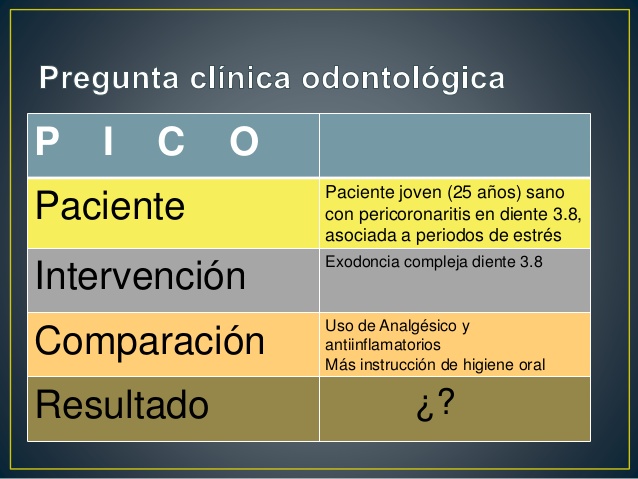 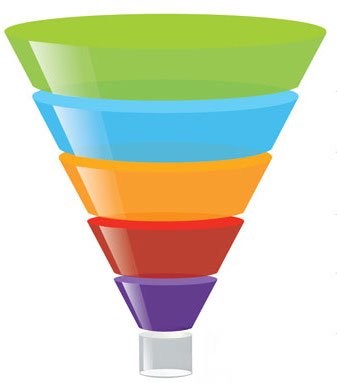 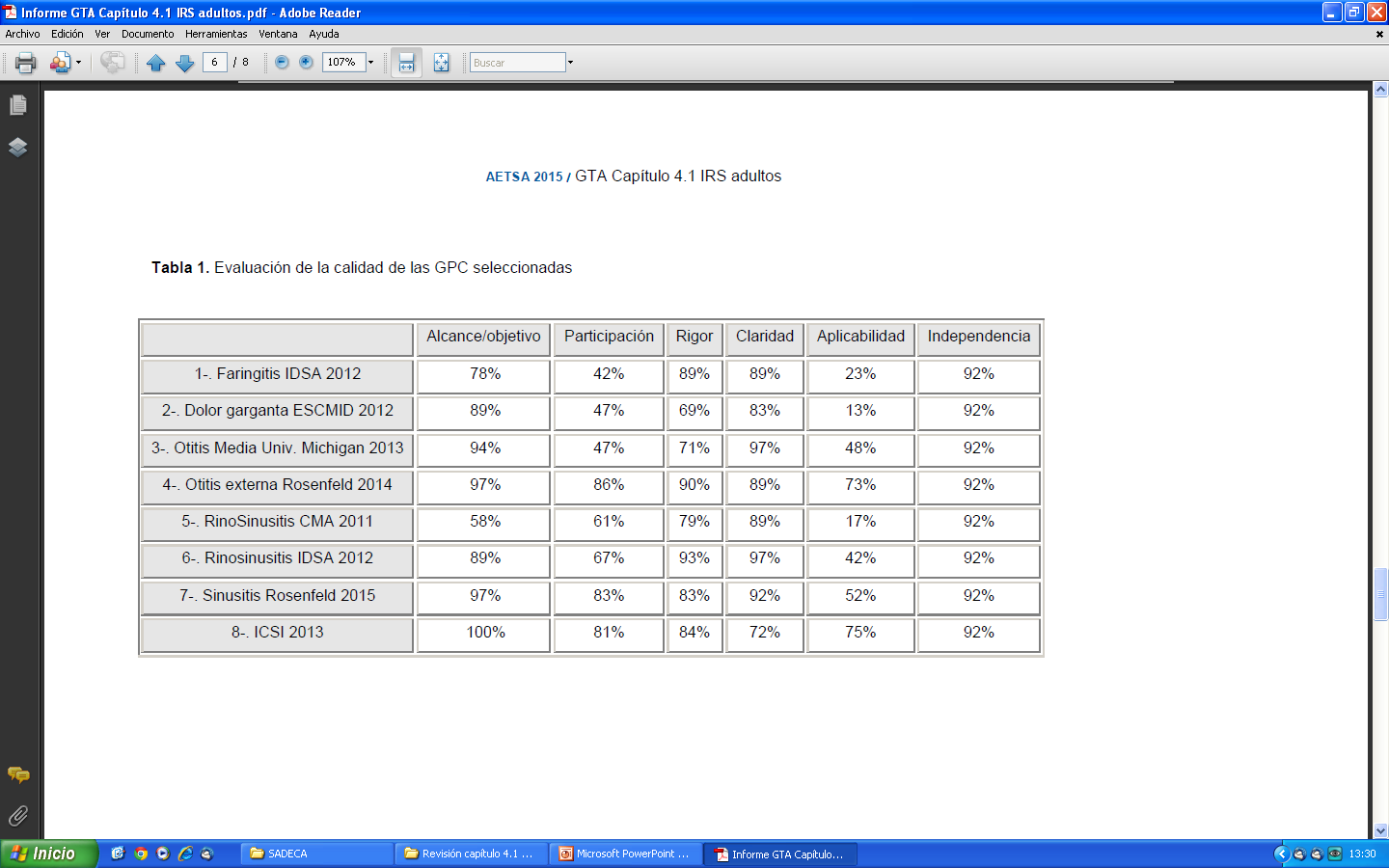 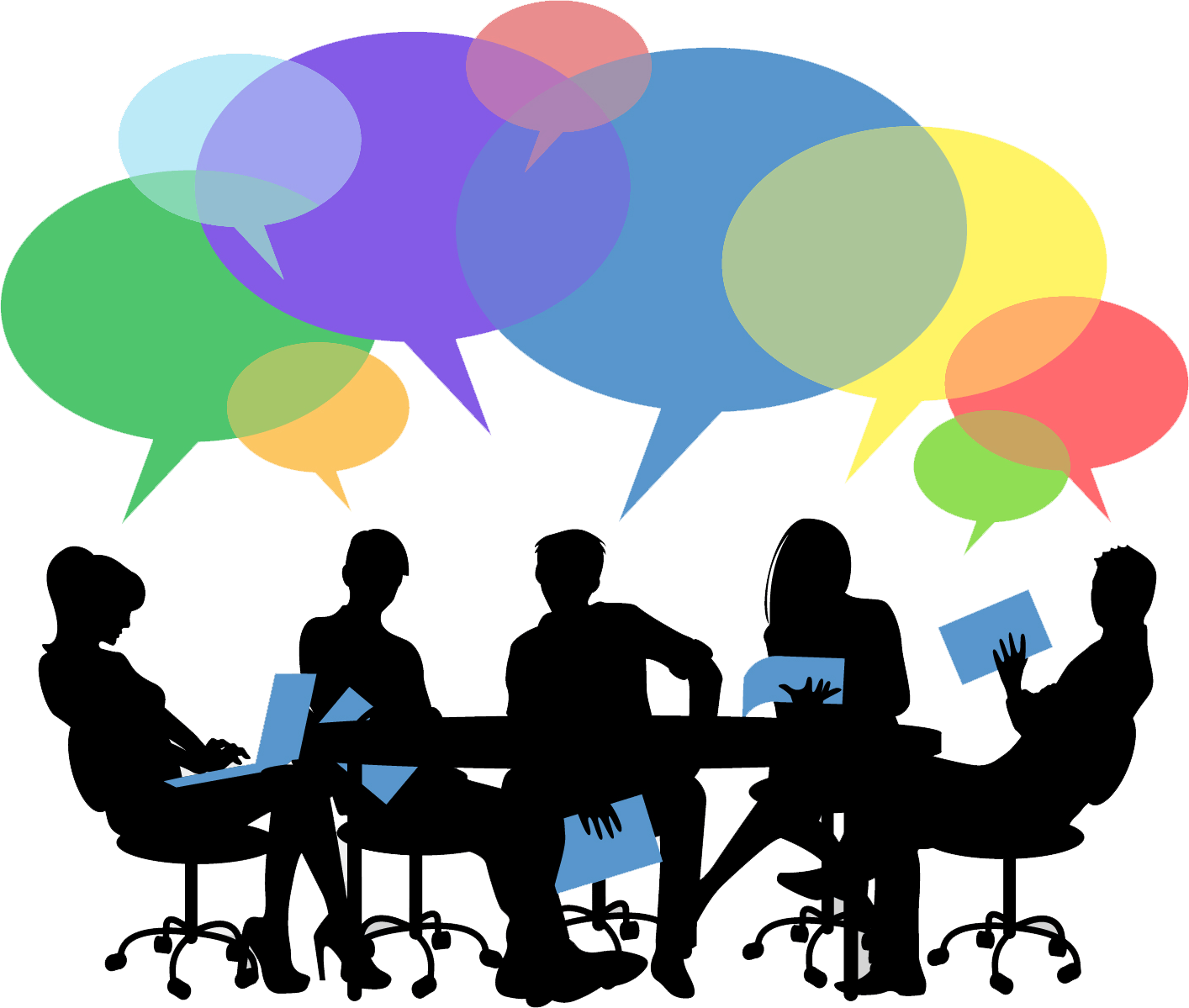 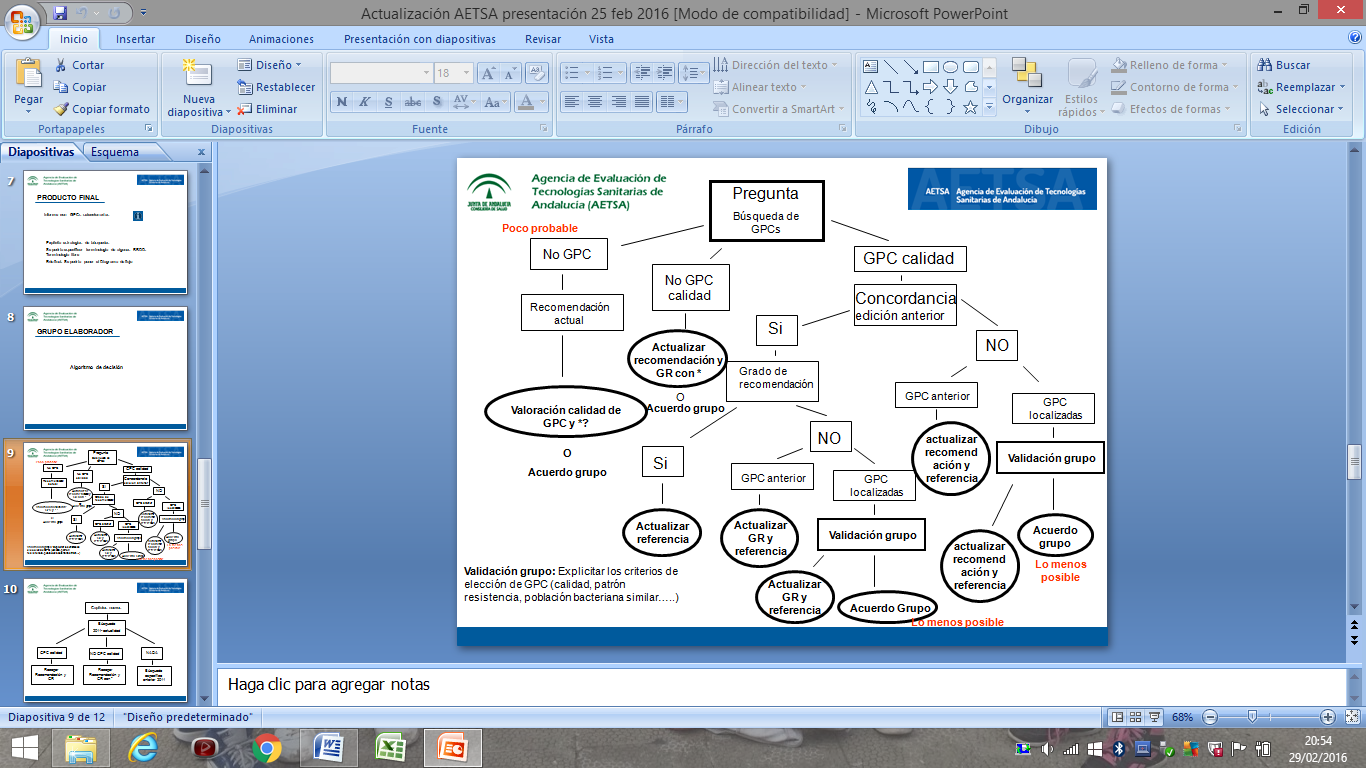 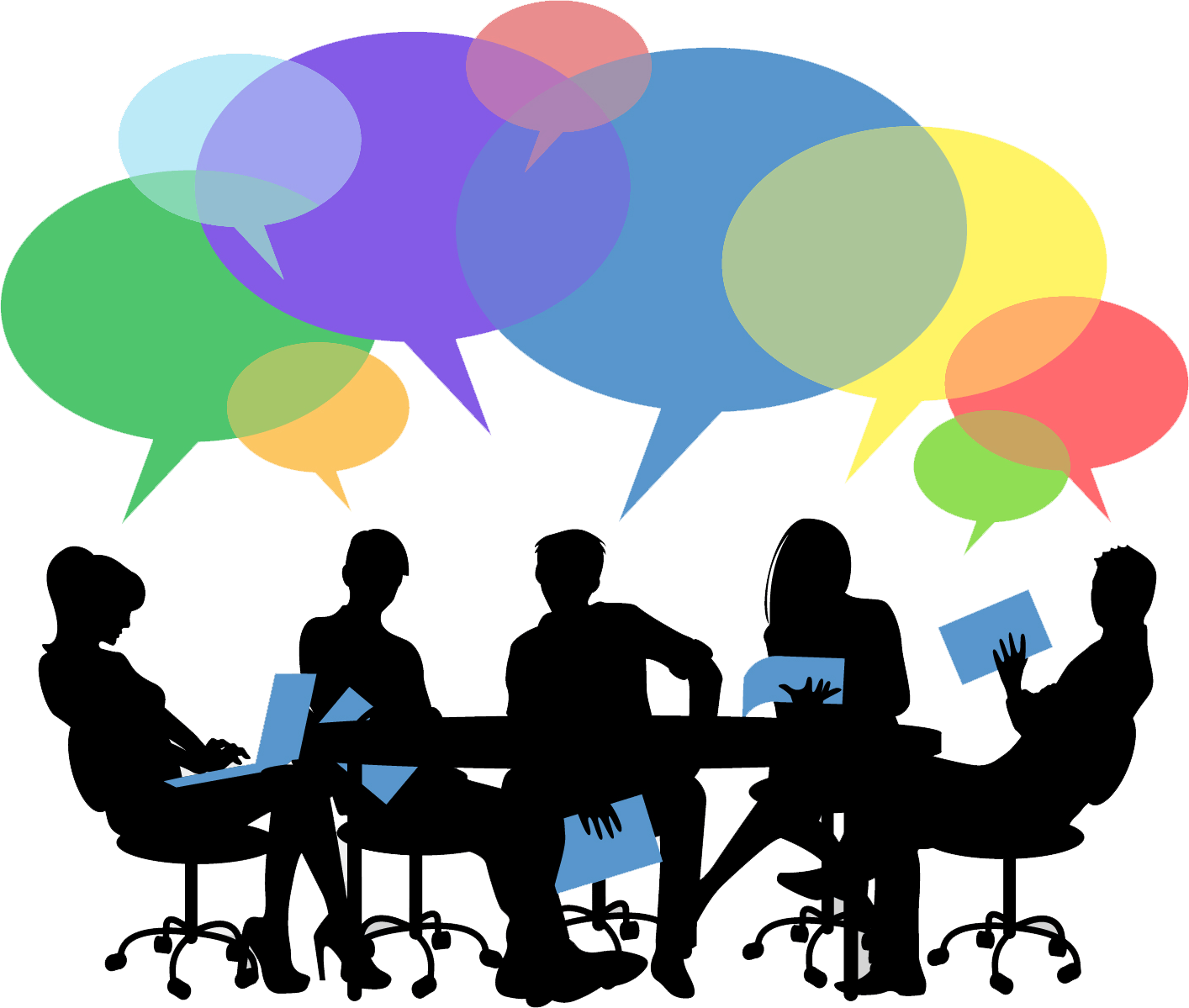 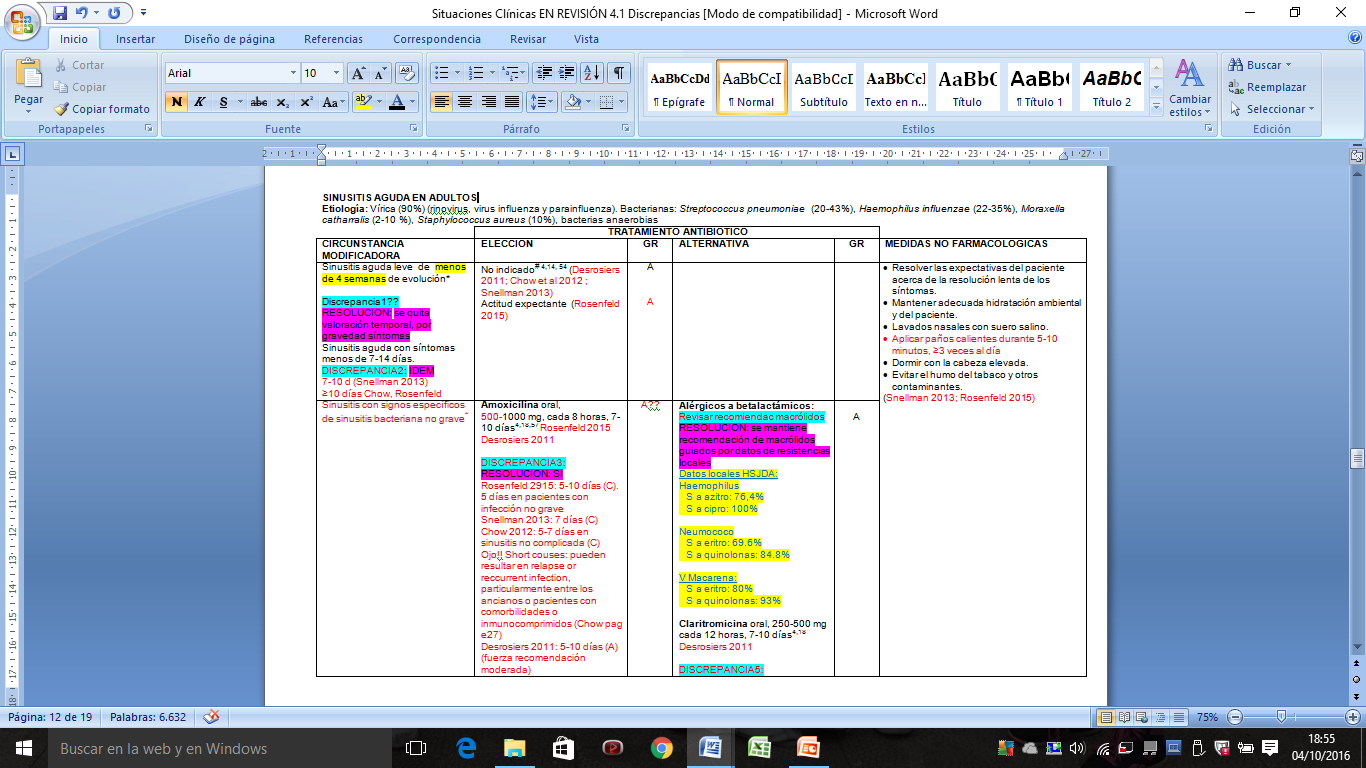 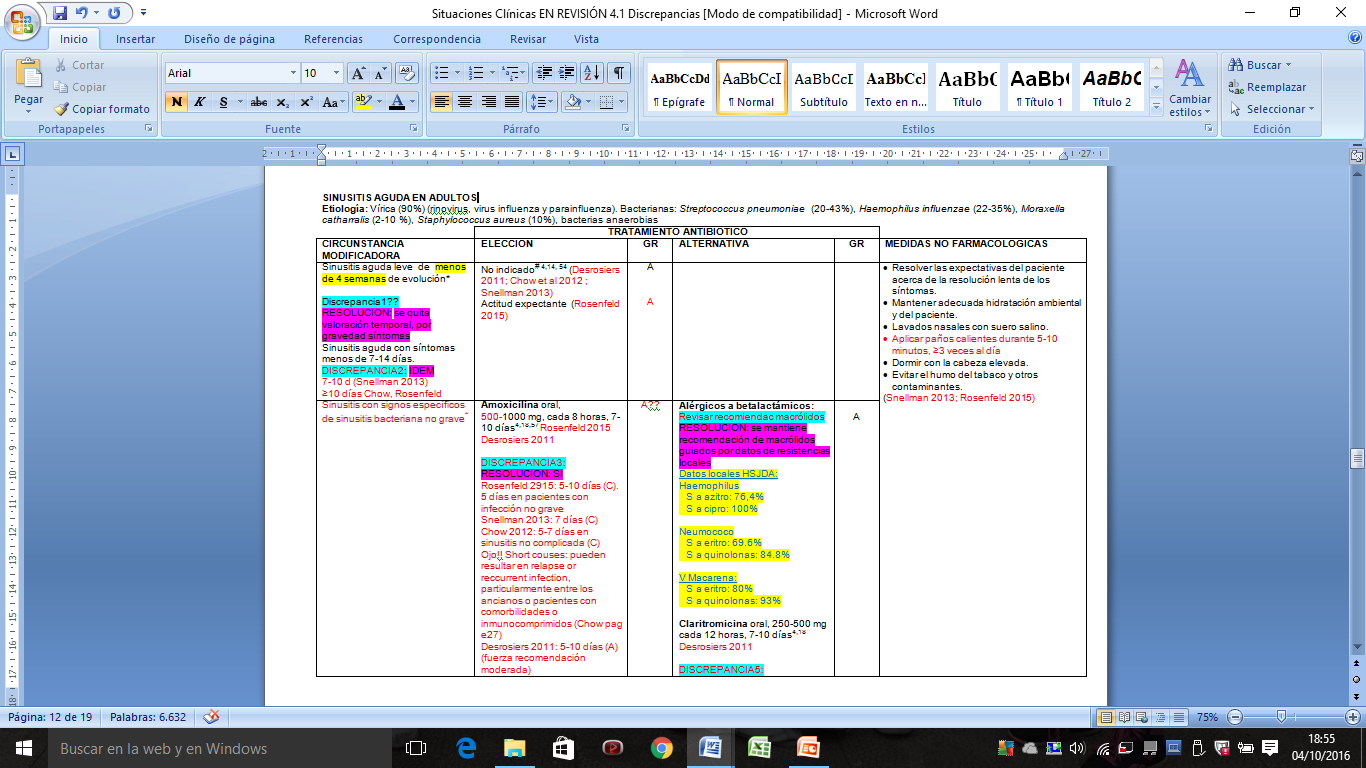 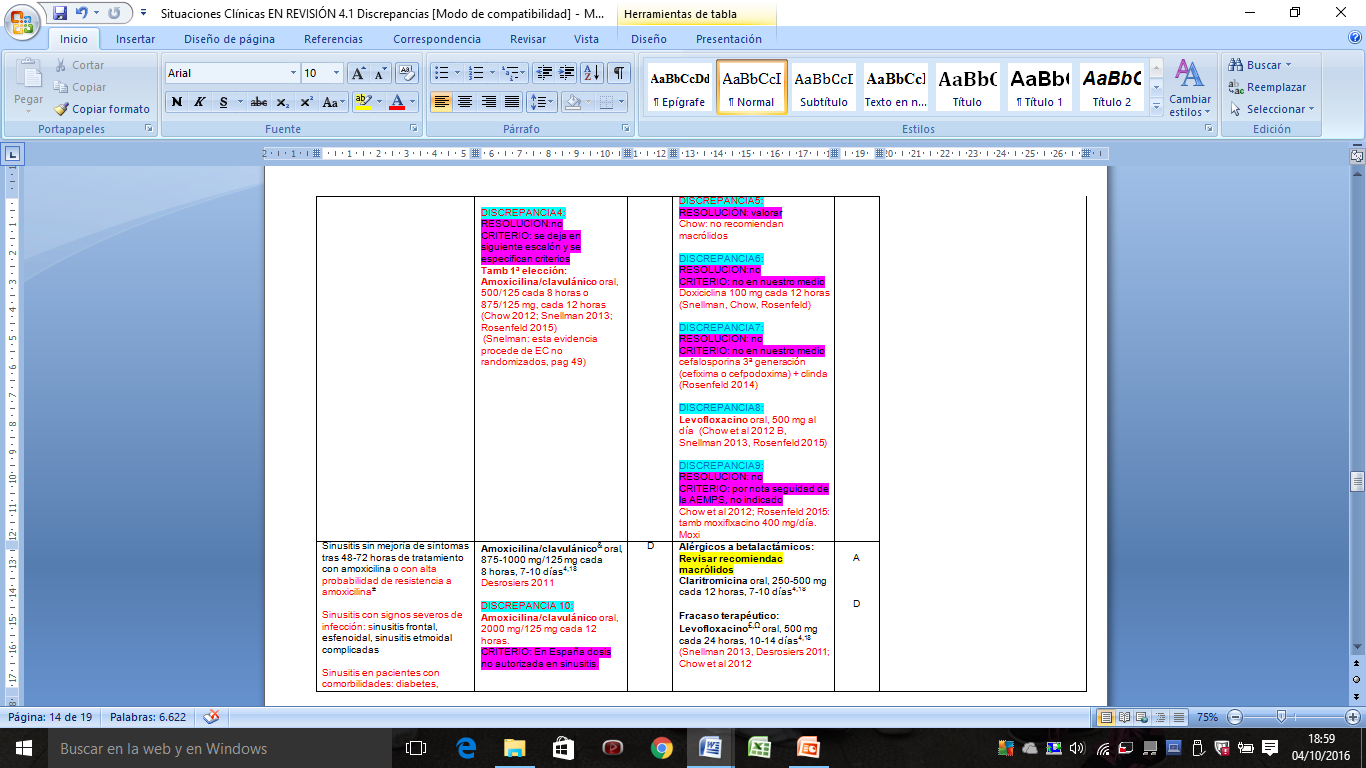 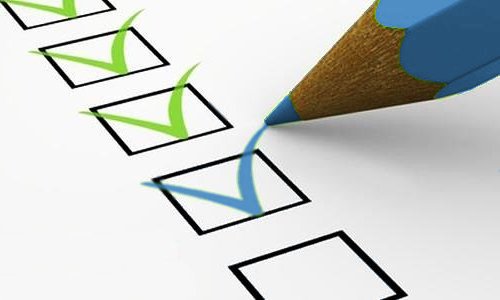 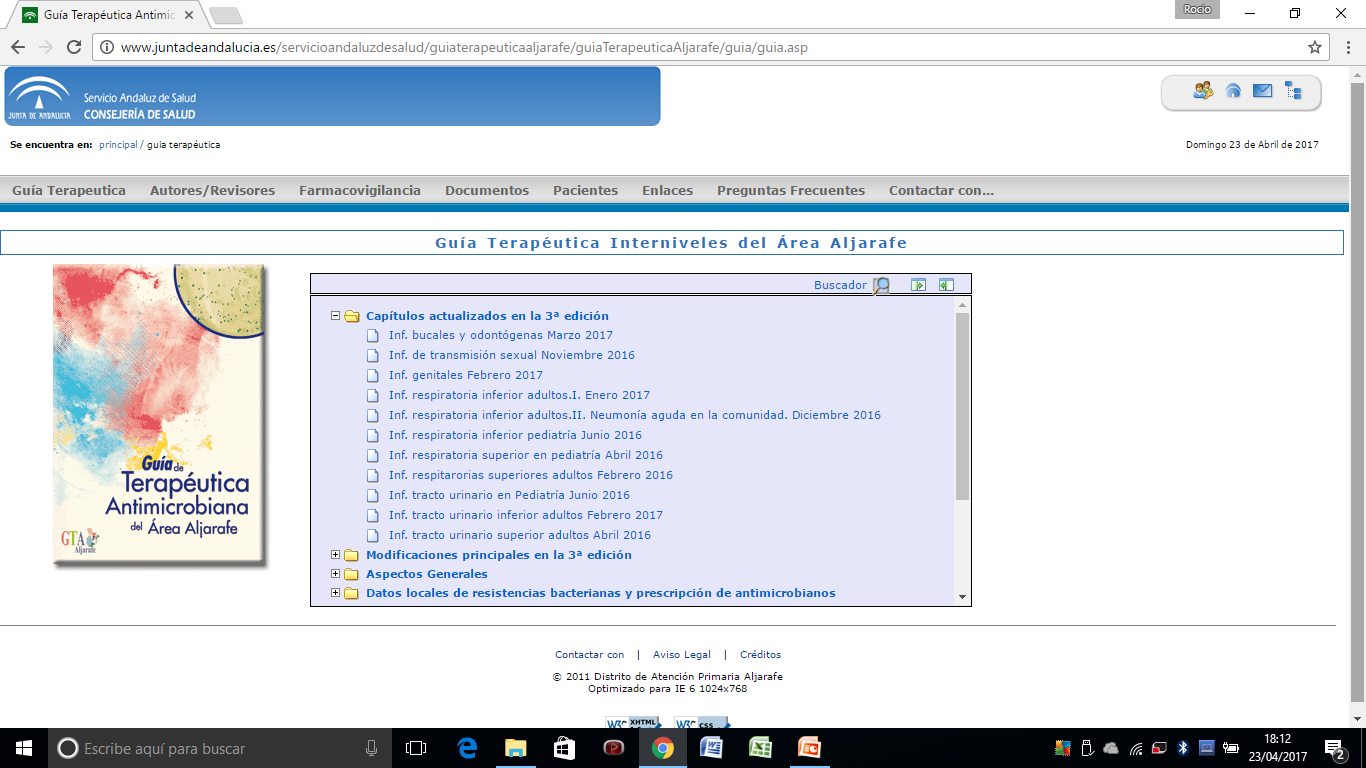 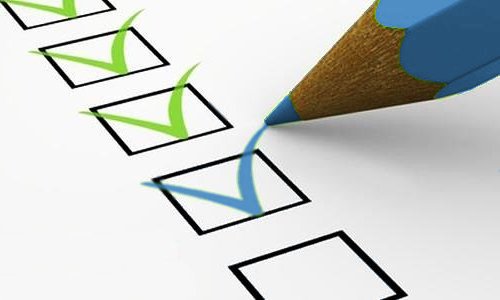 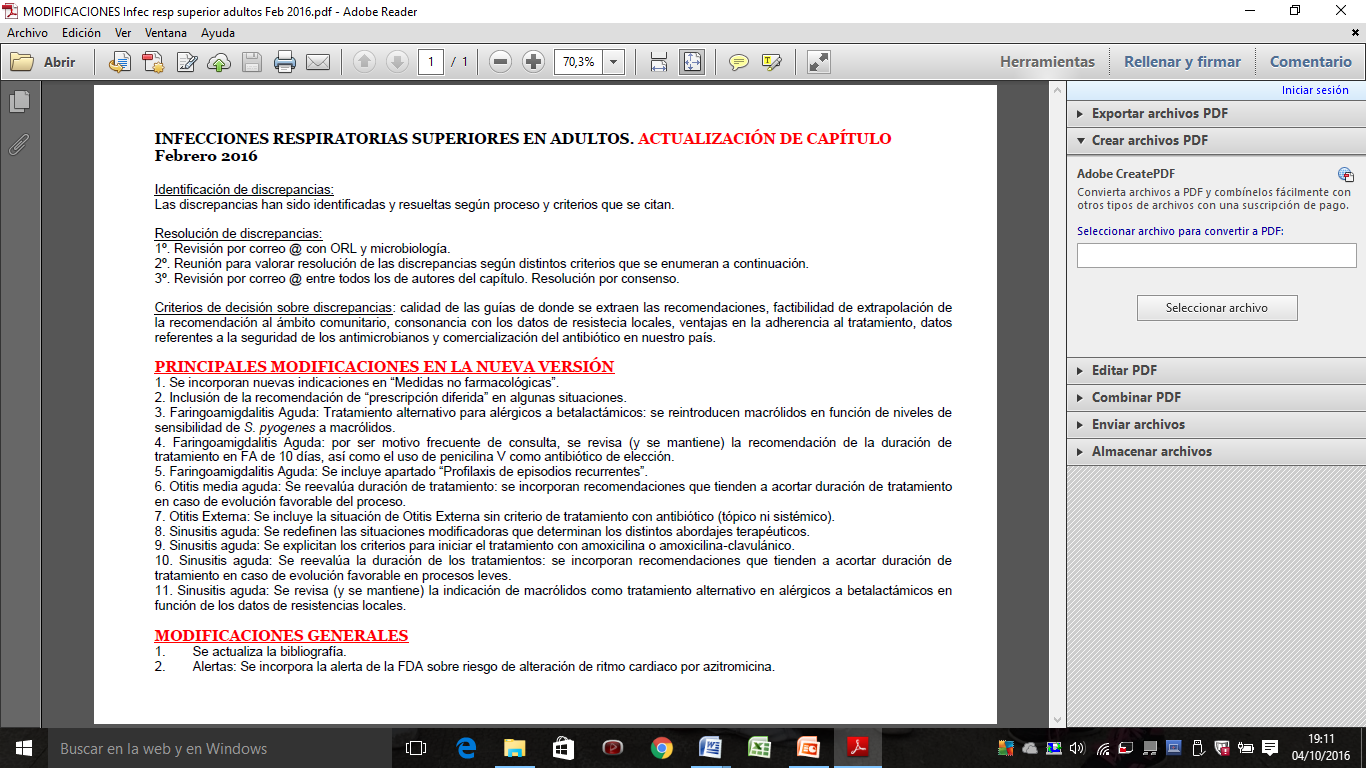 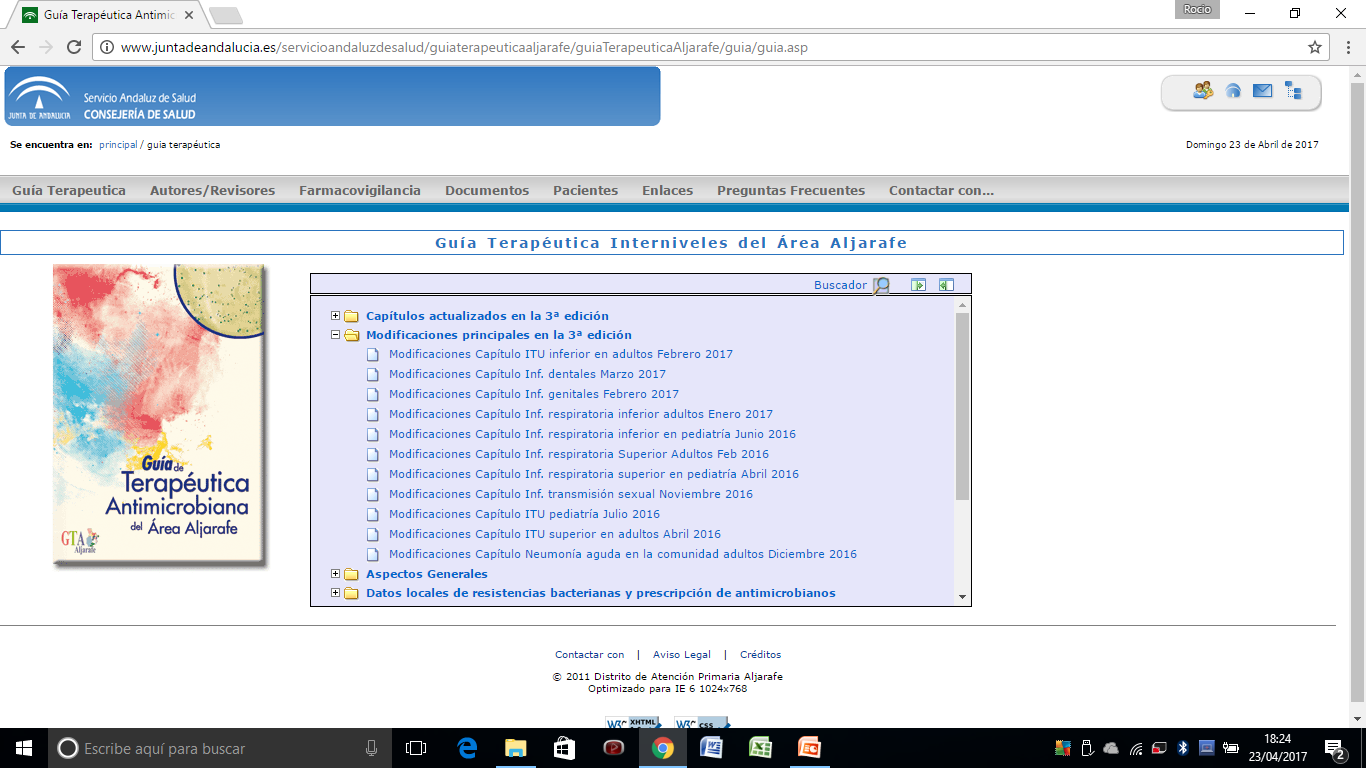 Cambios en las recomendaciones
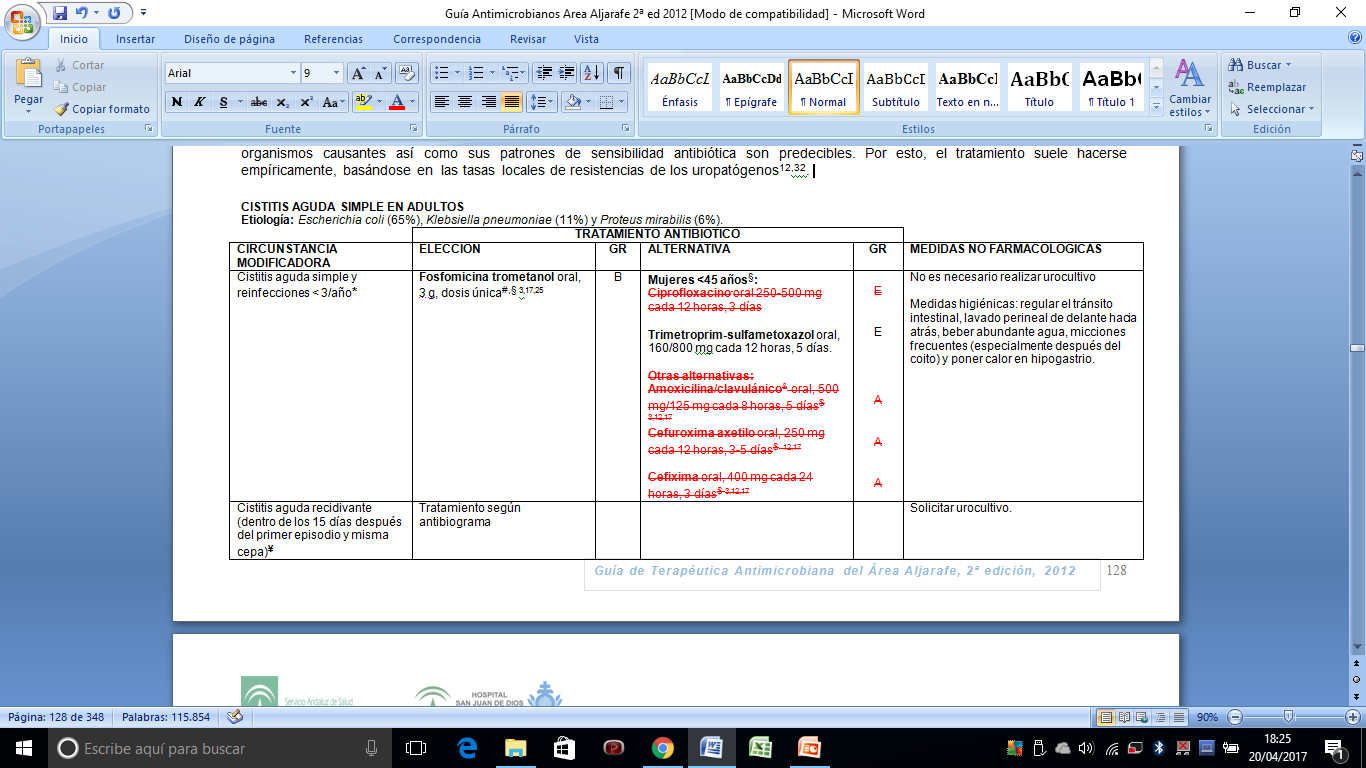 2012
ITU en mujer
ITU en varón
Datos microbiológicos específicos
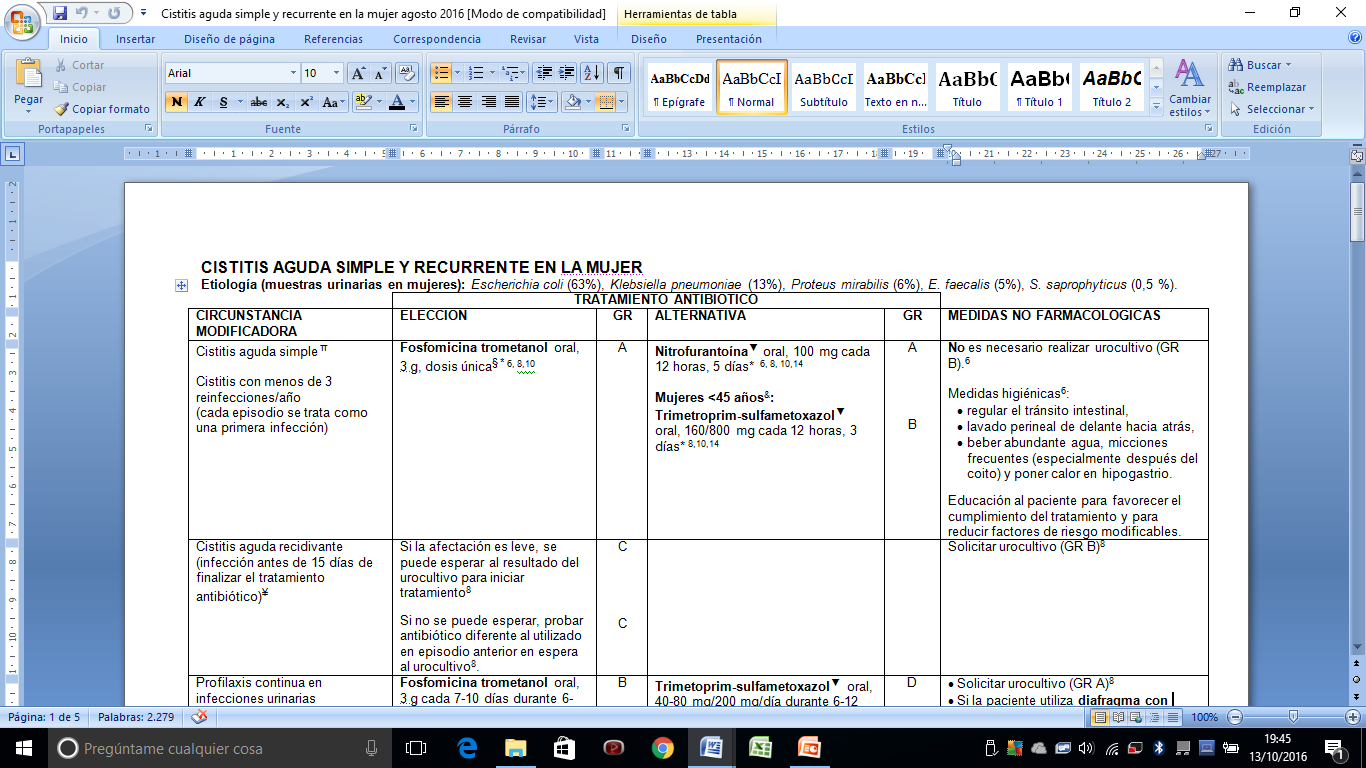 2016
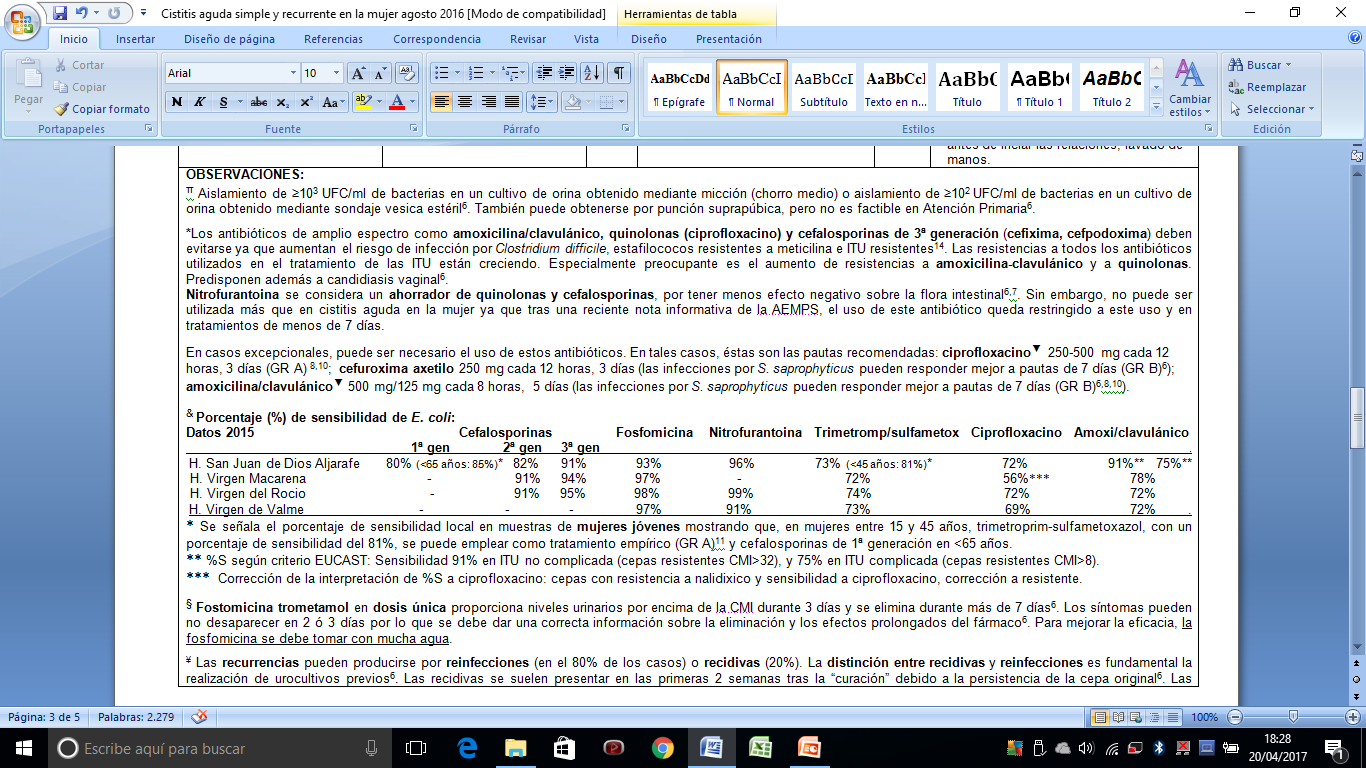 Cambios en las recomendaciones
2016
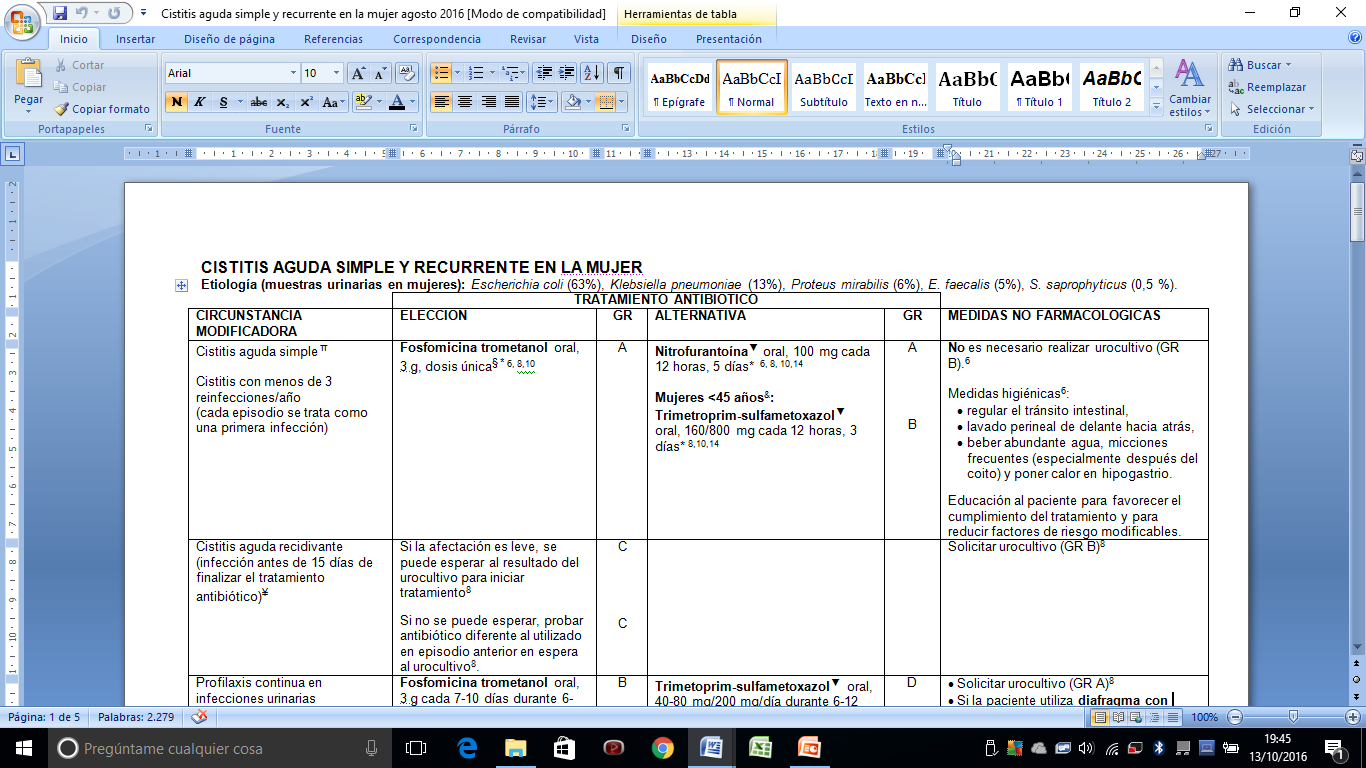 Alertas de seguridad
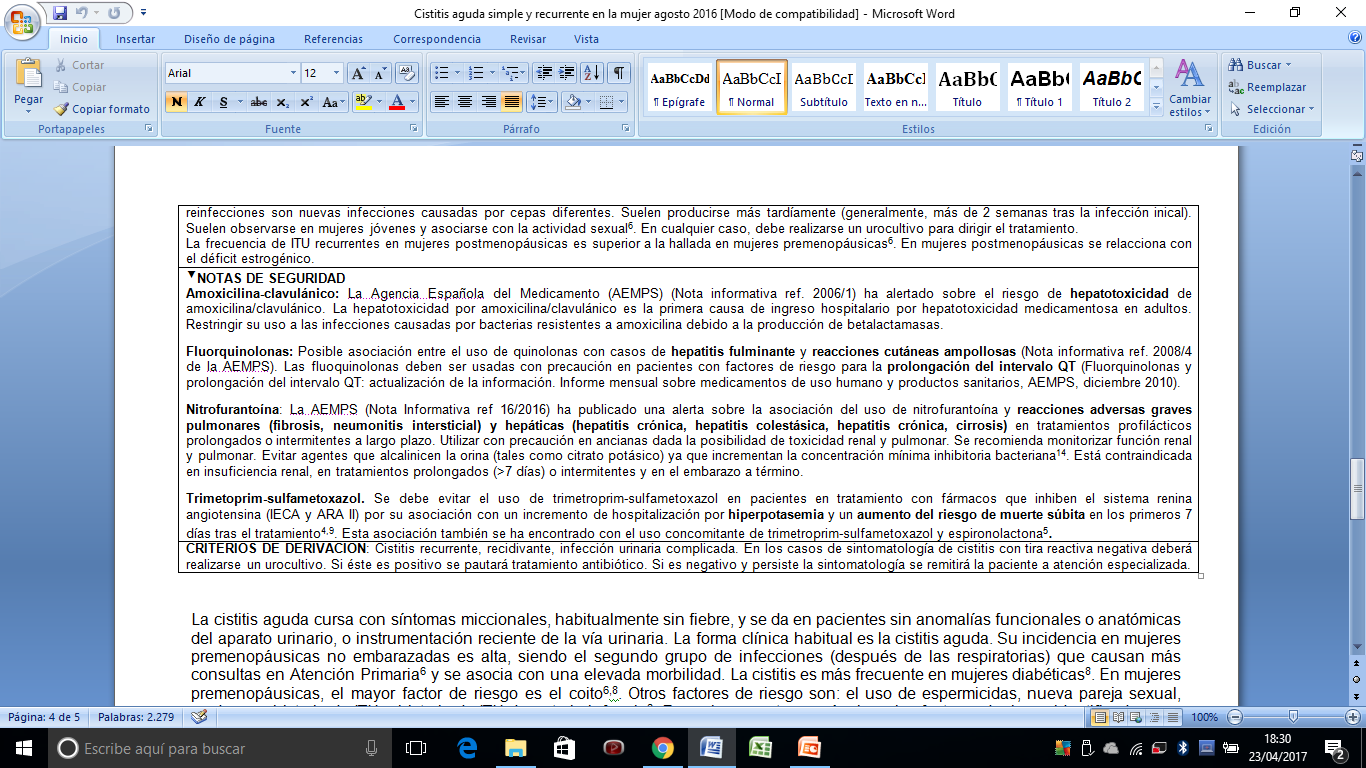 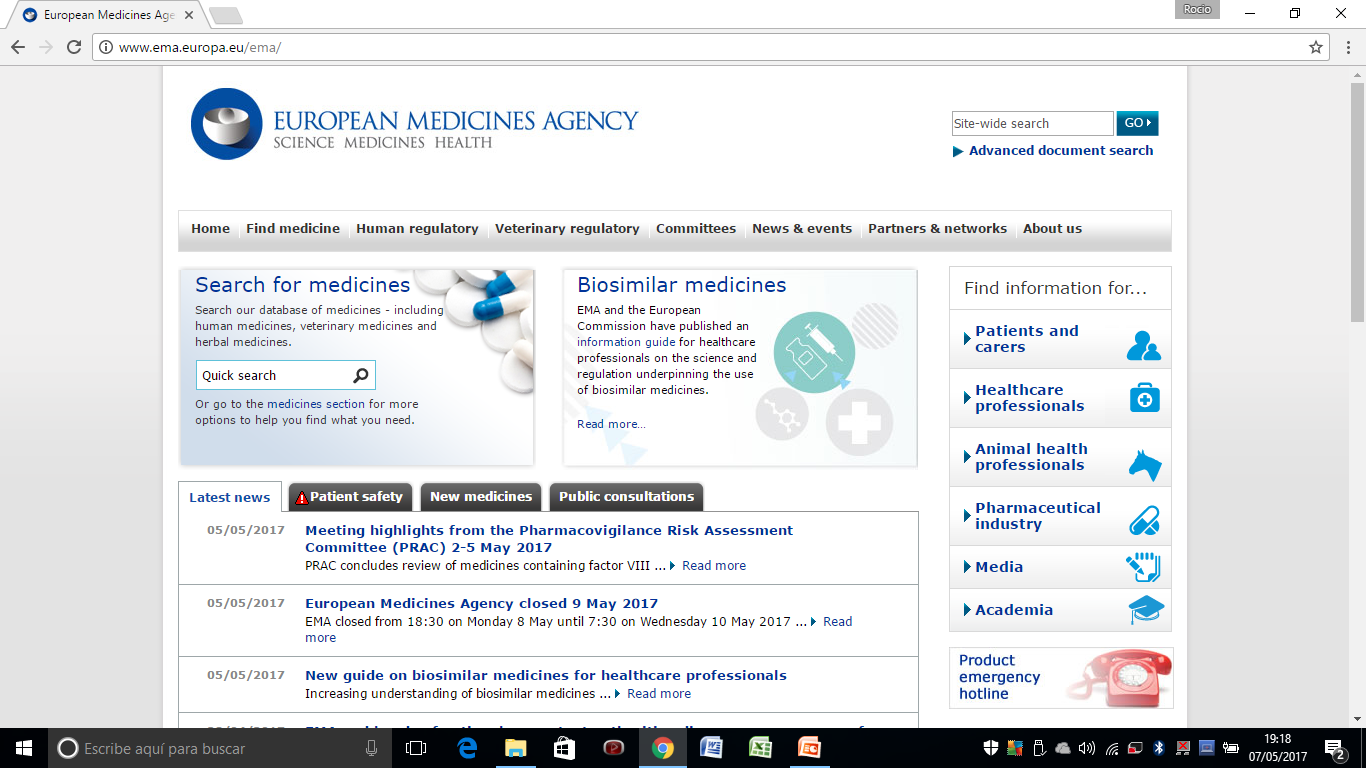 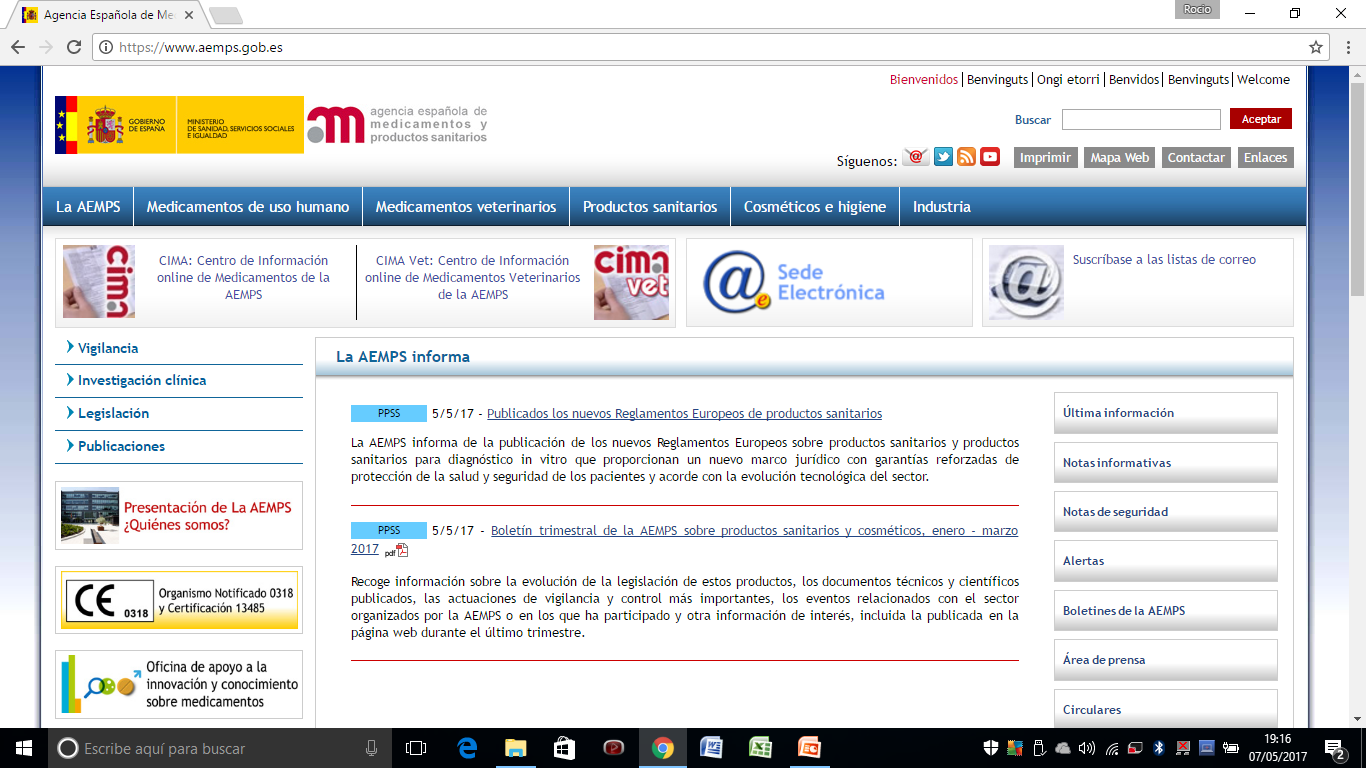 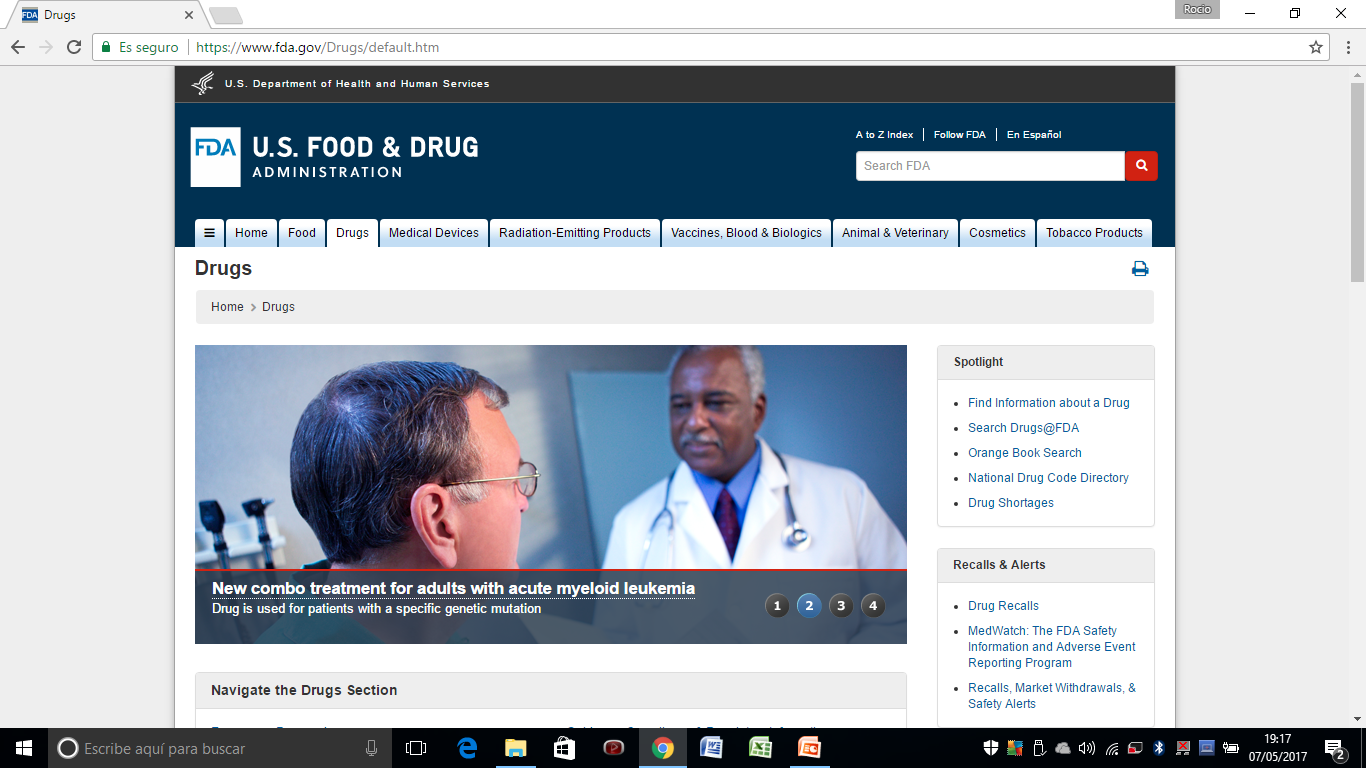 Notas de seguridad
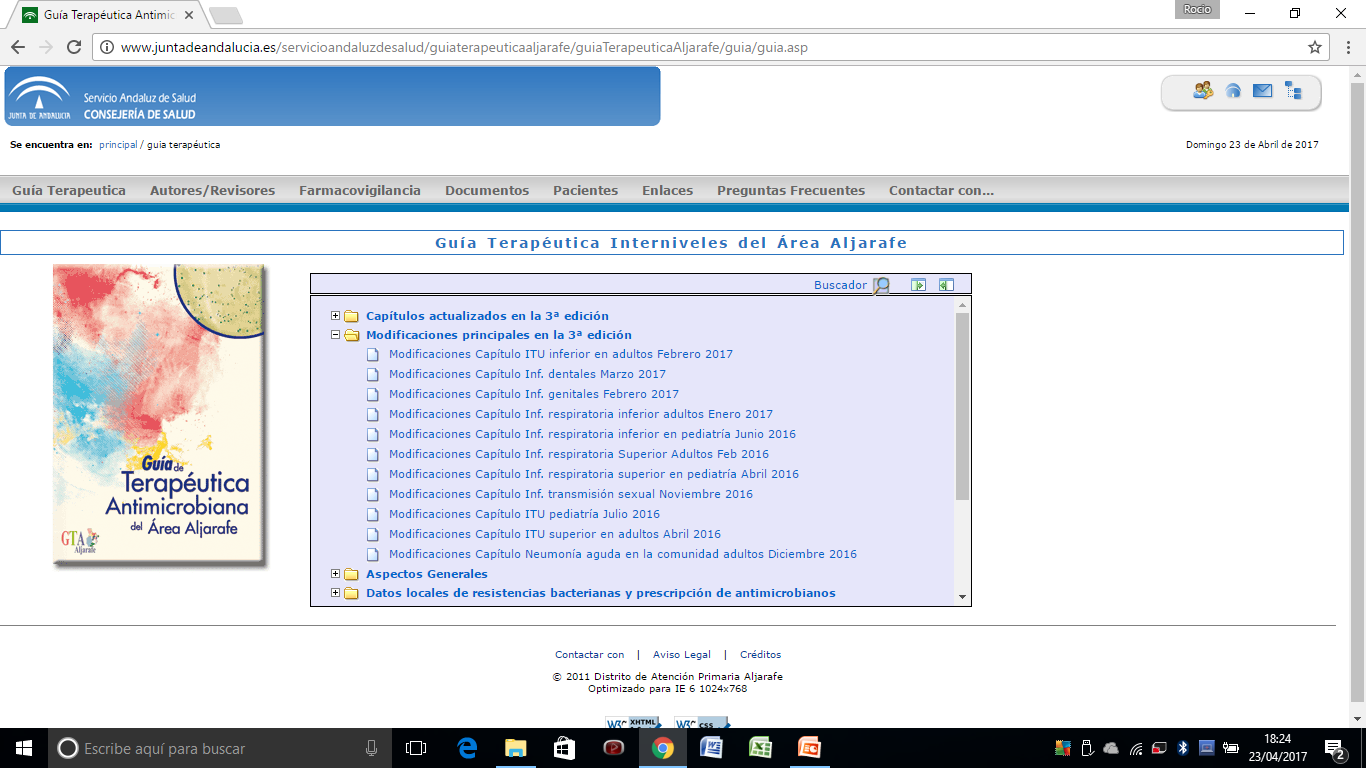 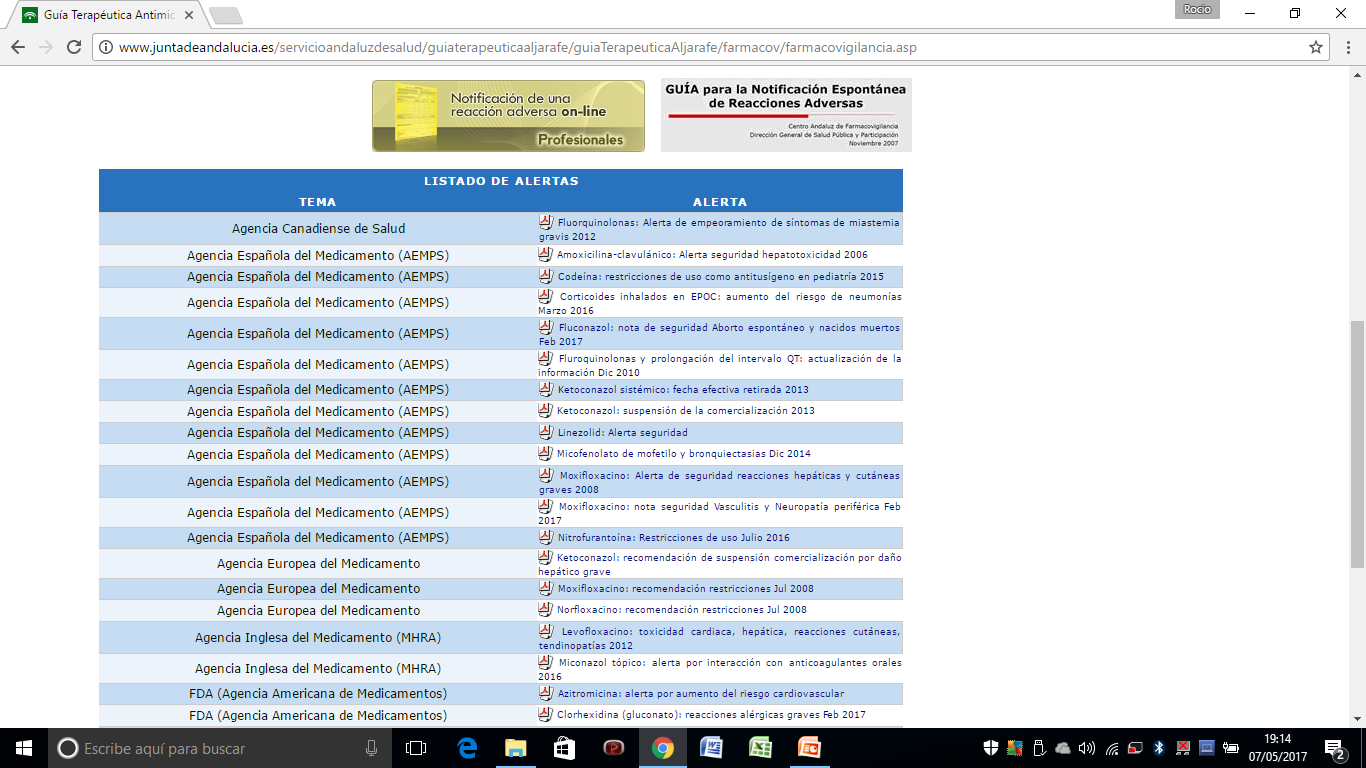 Cambios en las recomendaciones
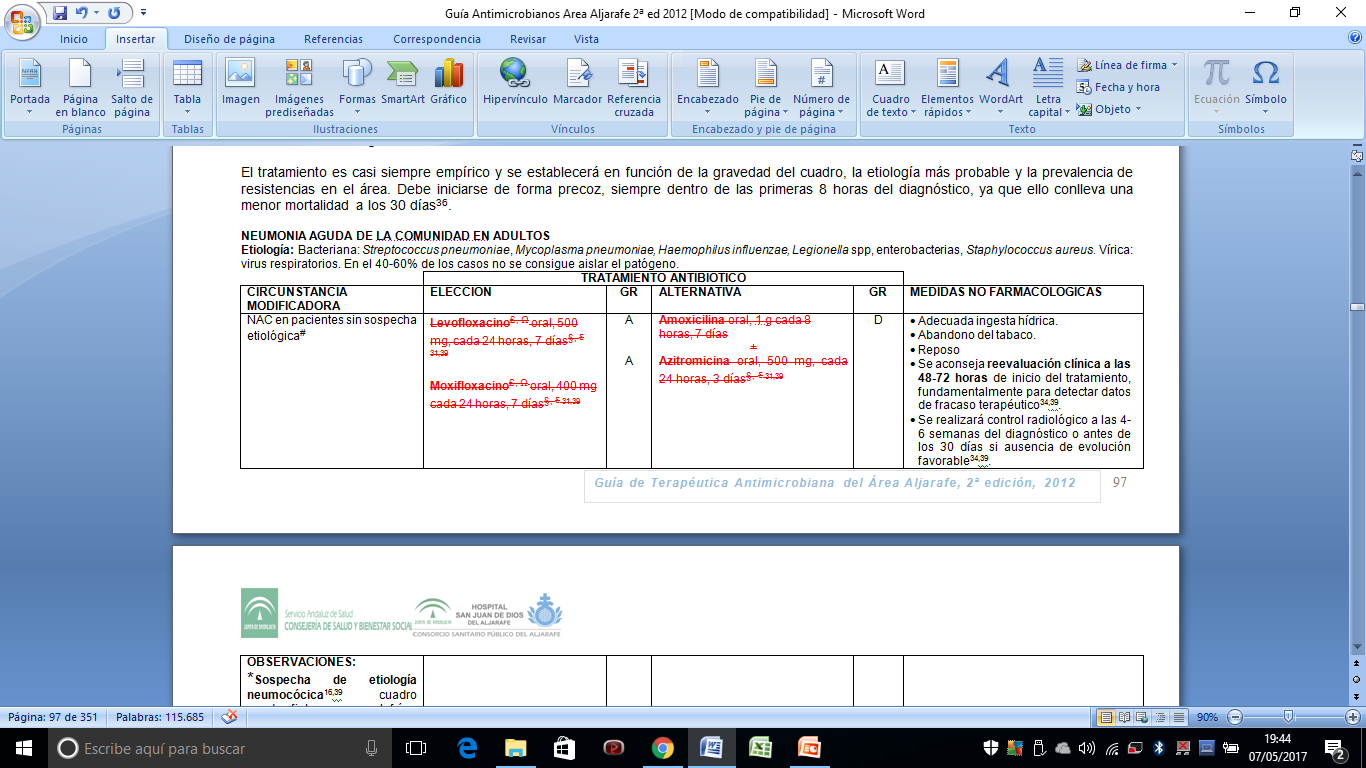 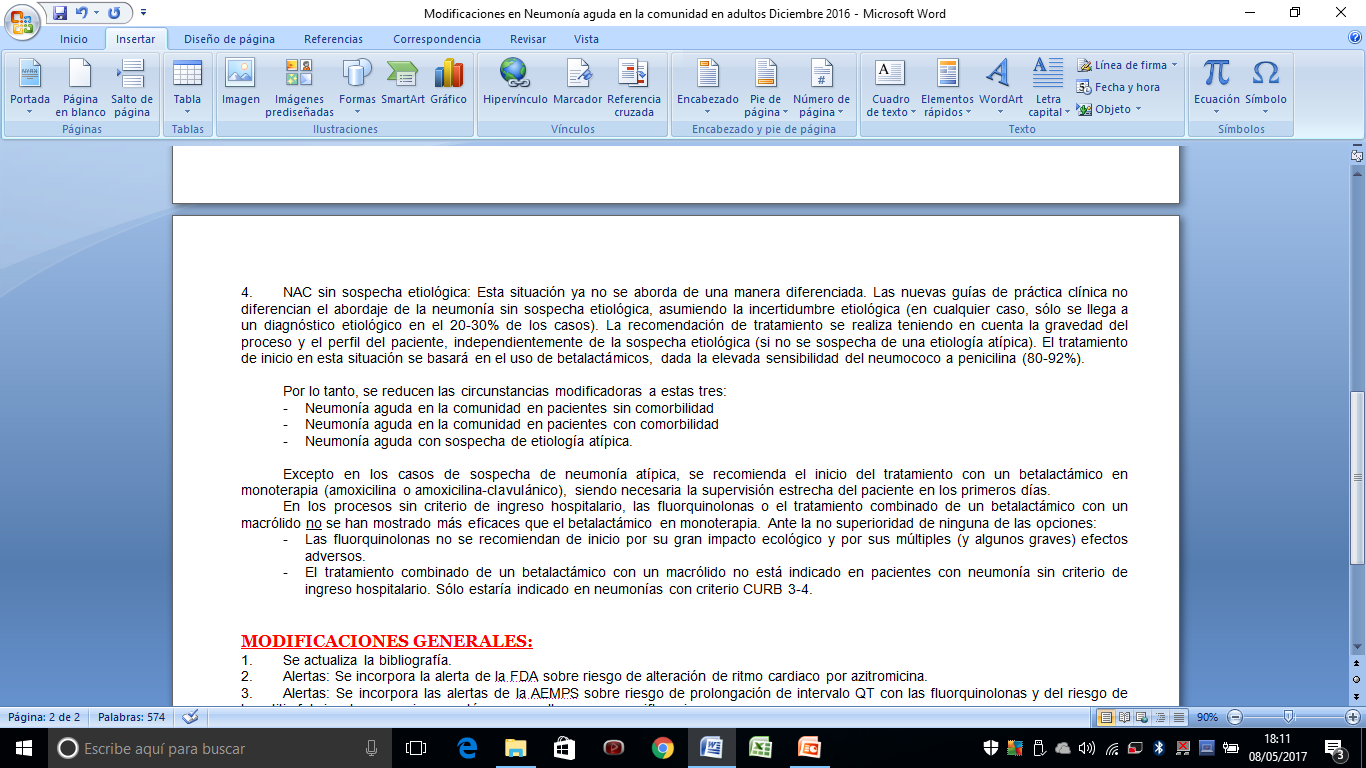 2012
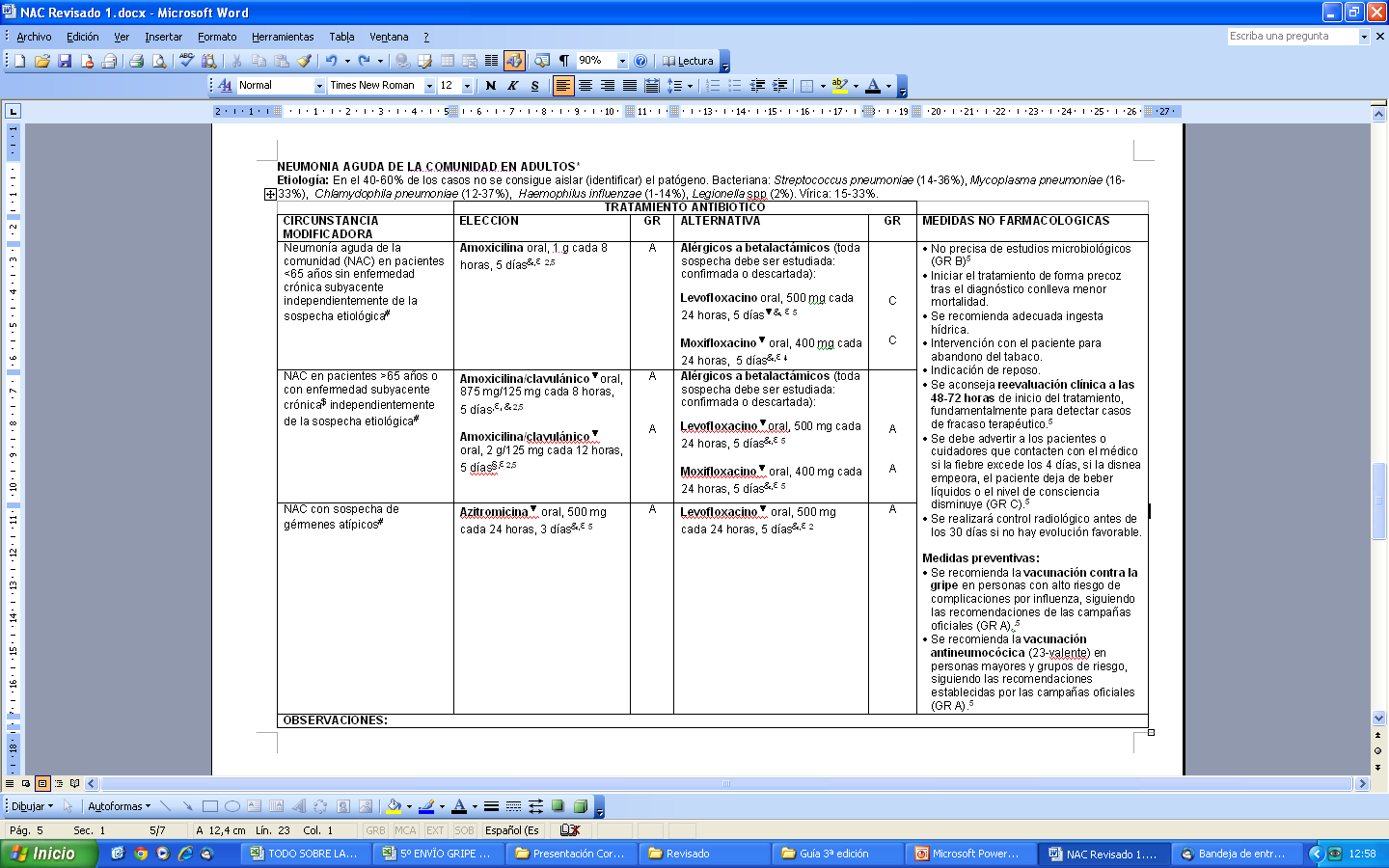 2016
Cambios en las recomendaciones
2016
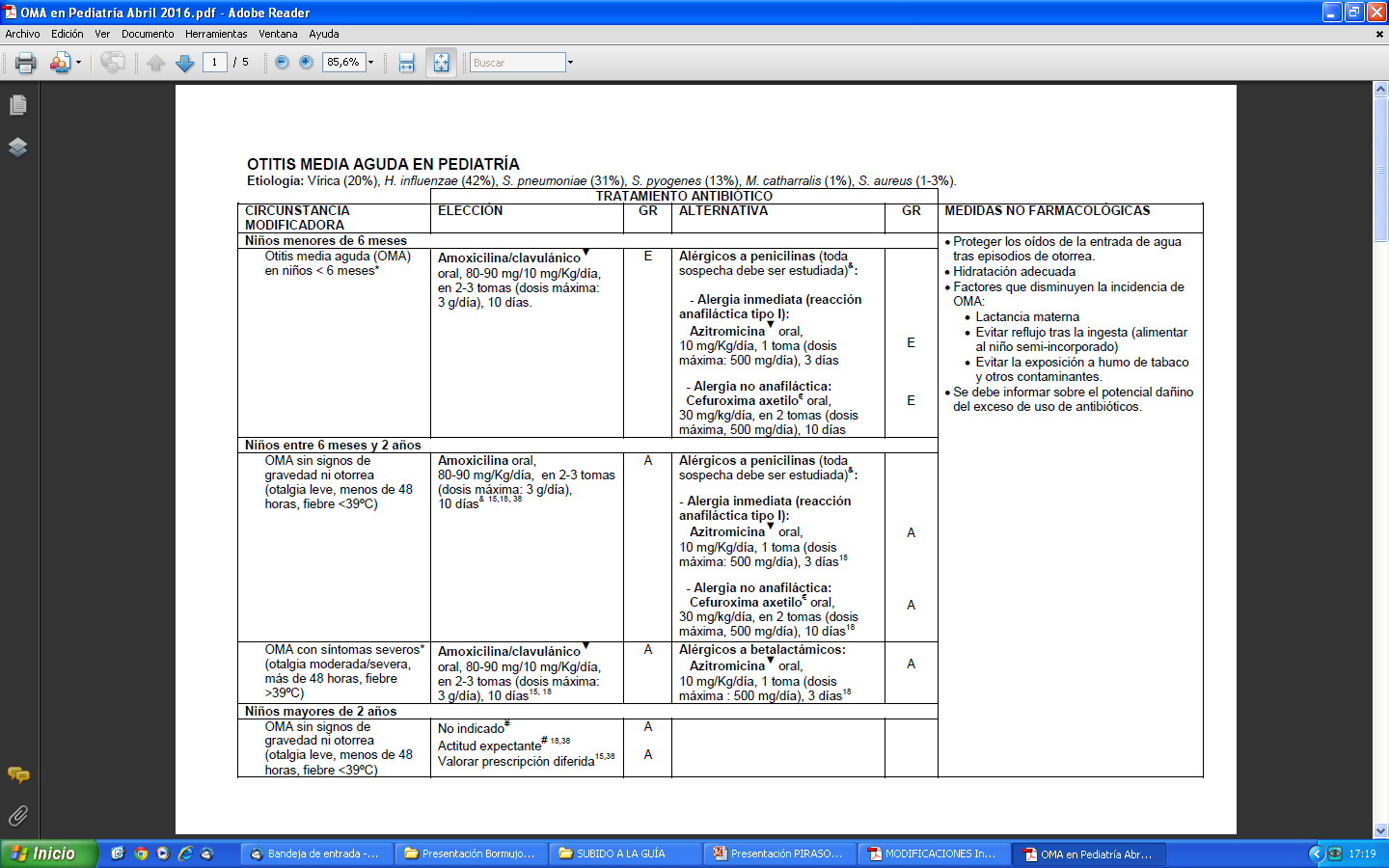 Se redefinen circunstancias modificadoras
Se diferencia según tipos de alergia
Se incluyen dosis máximas
Cambios en las recomendaciones
2016
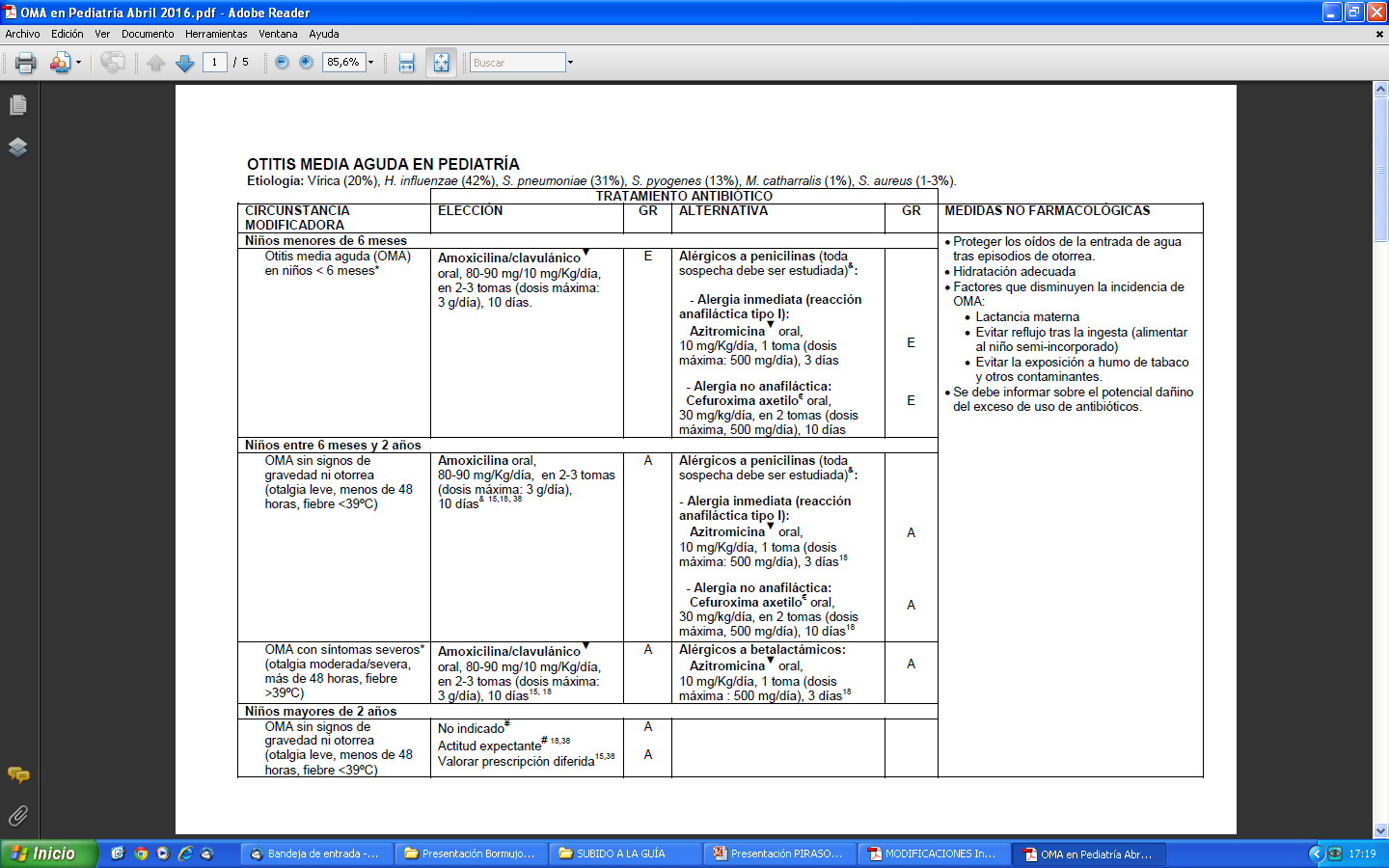 Se incorporan datos de R actualizados
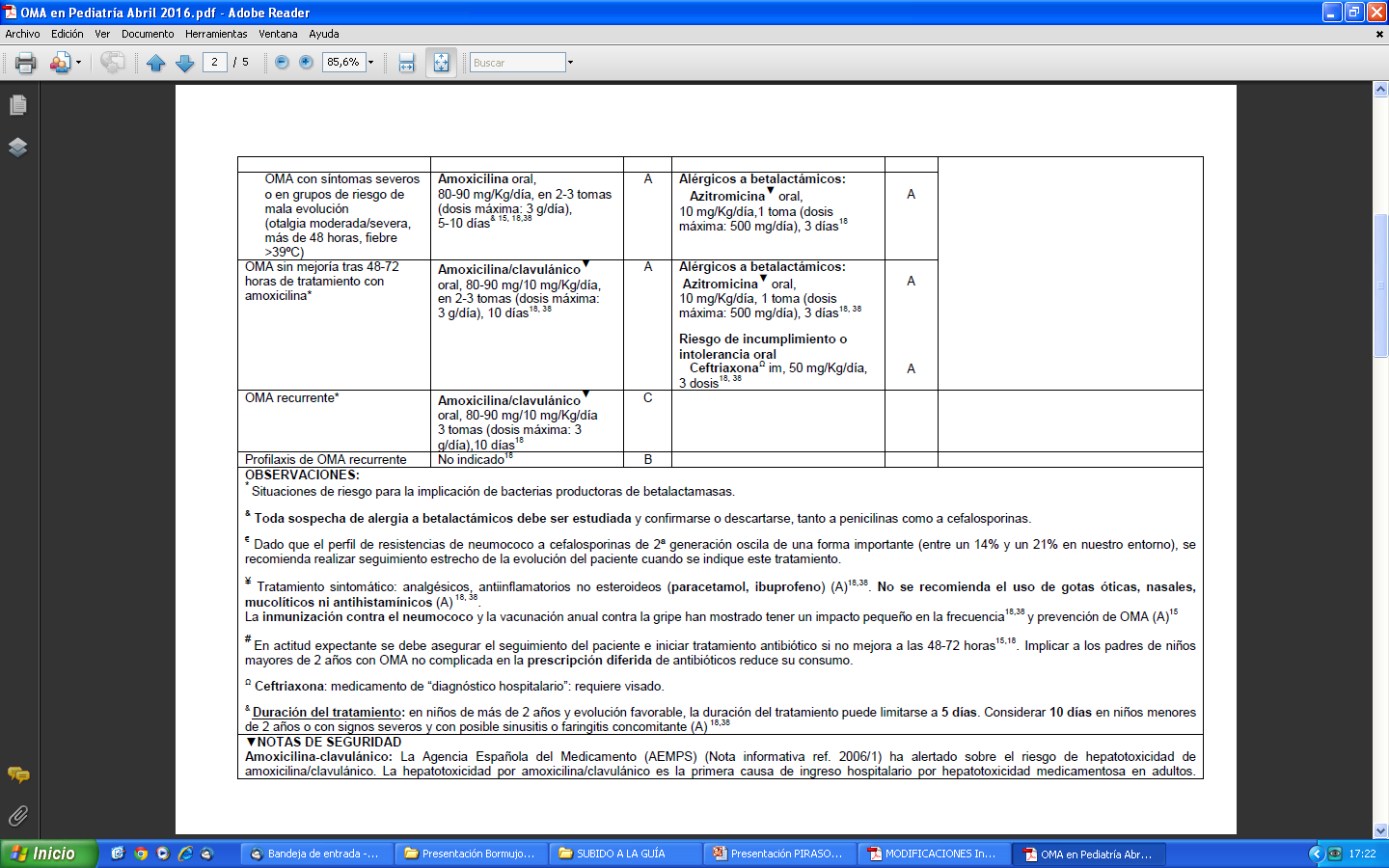 Cambios en las recomendaciones
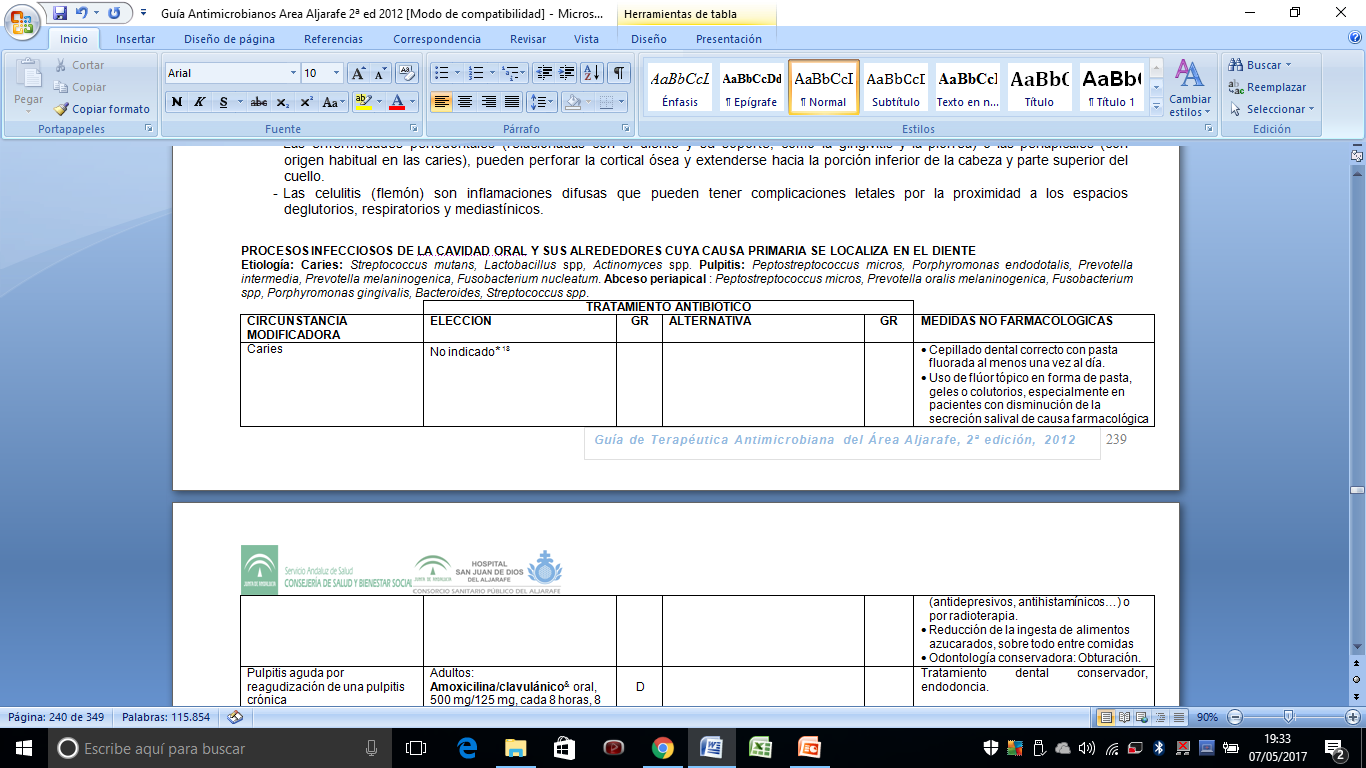 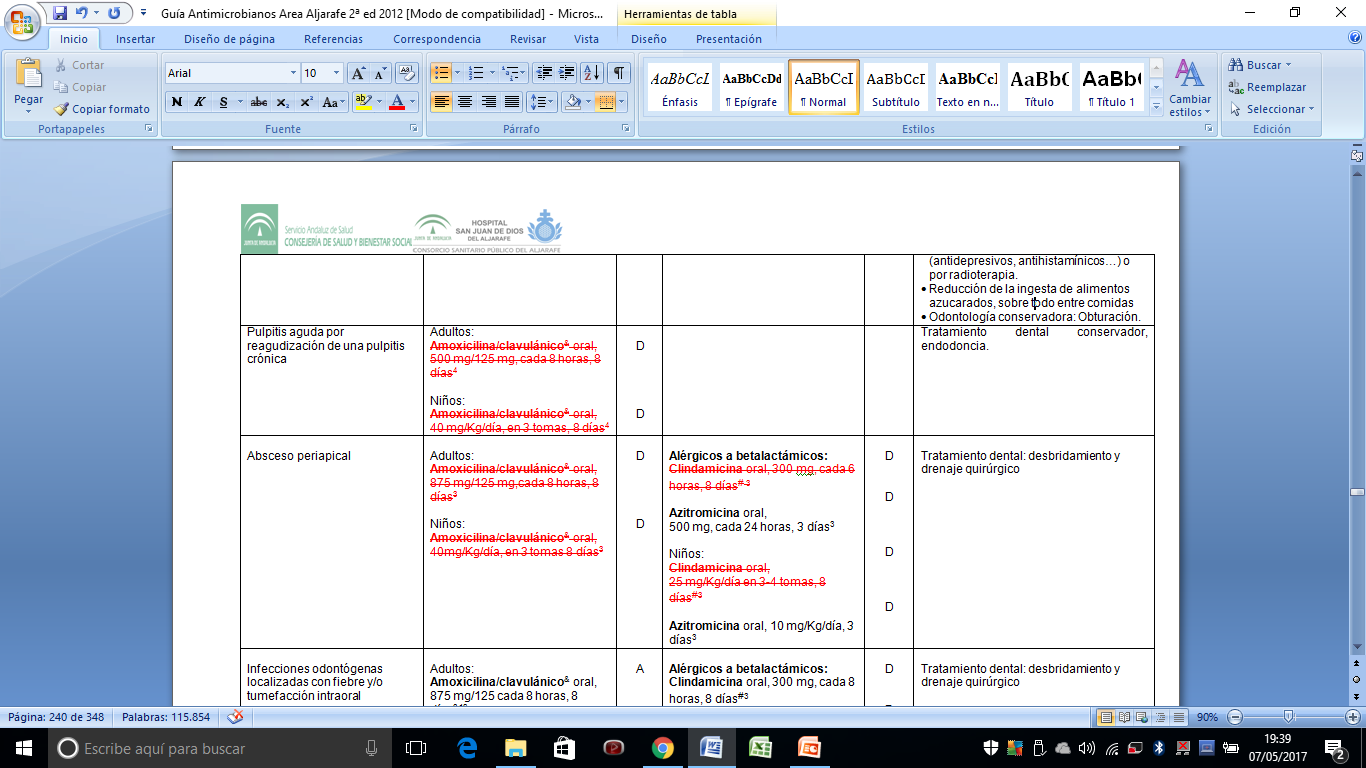 2012
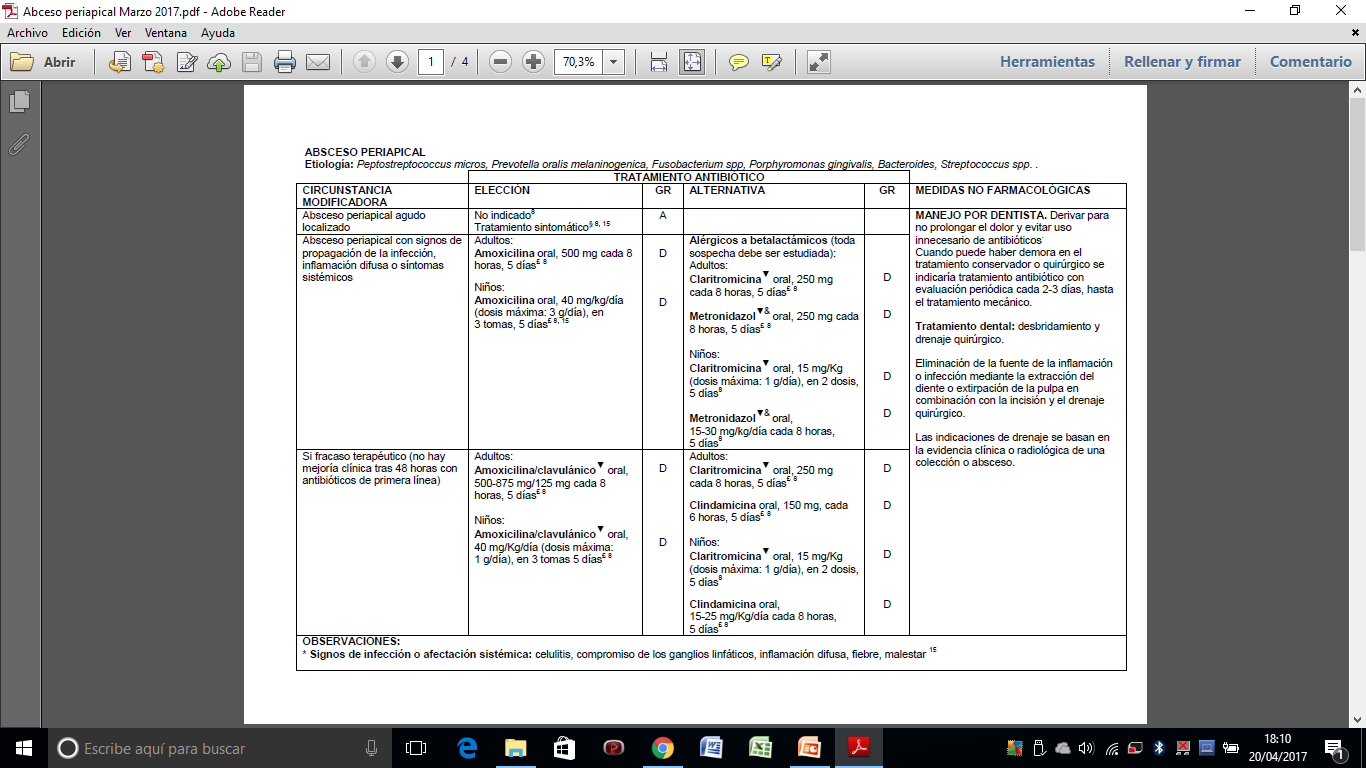 2016
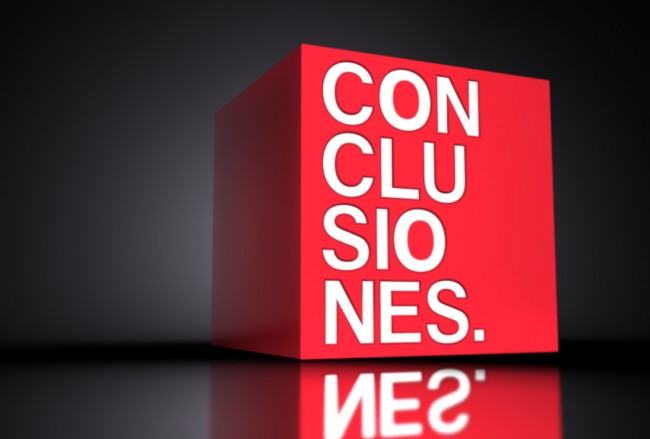 Rigor en la elaboración
Participación de gran 
nº de profesionales de todas las disciplinas y ámbitos
Herramienta para la ayuda en la toma de decisiones
Fortalezas
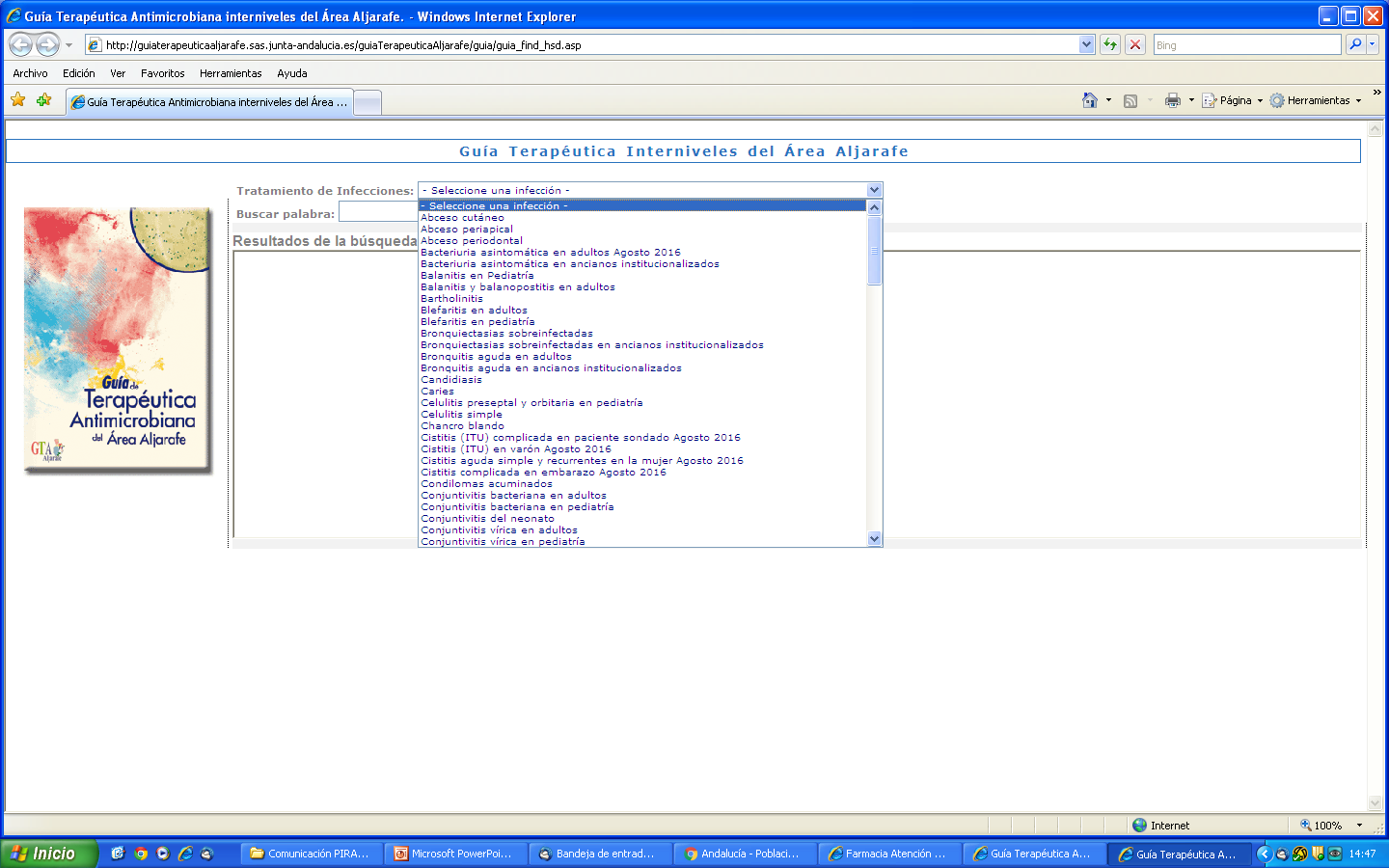 Guía de referencia para valorar la calidad de los tratamientos en los PROA
Adaptación a los datos de resistencia locales
Independencia editorial